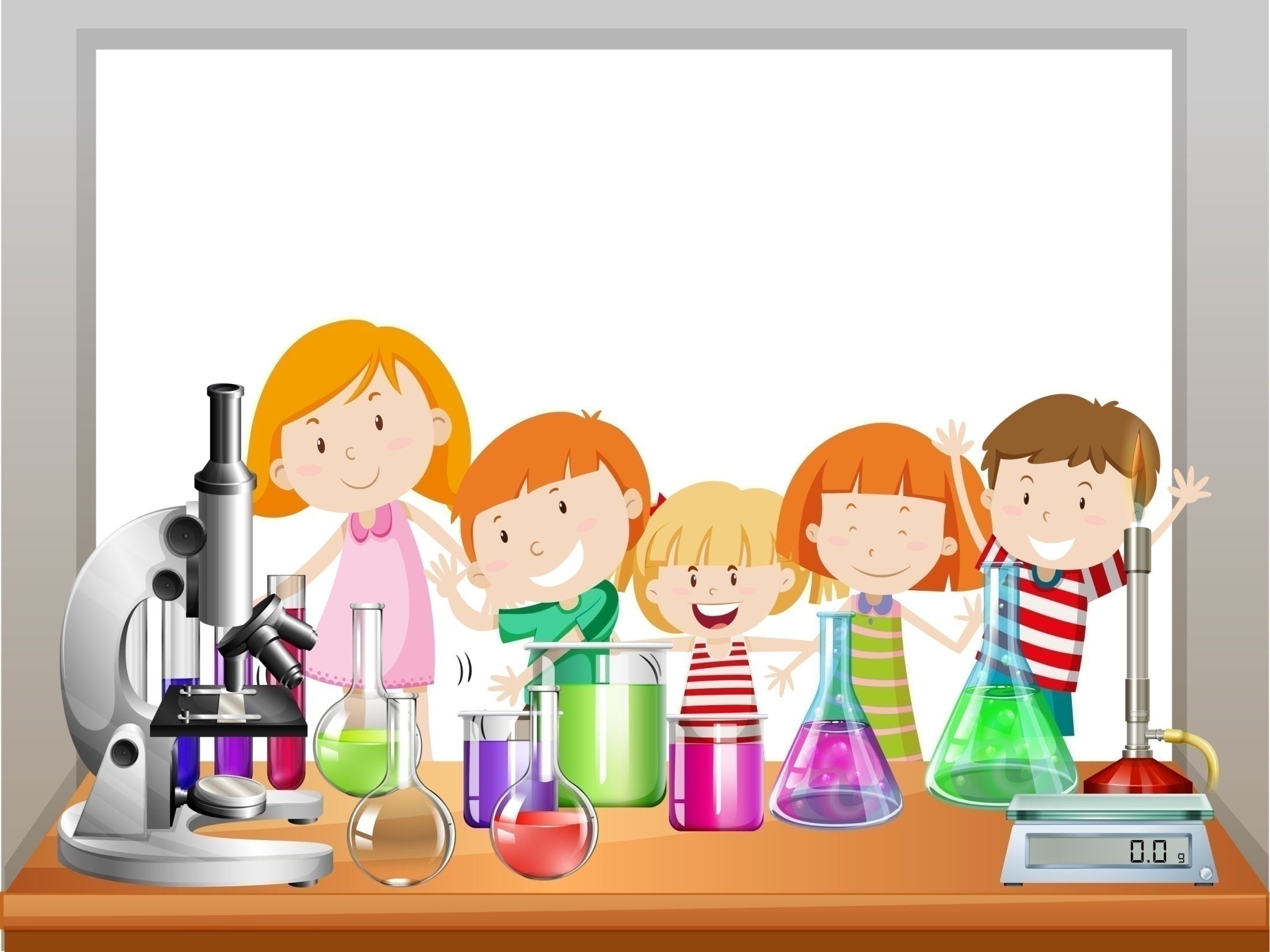 Мастер класс на тему:
ОПЫТНО-ЭКСПЕРИМЕНТАЛЬНАЯ
 ДЕЯТЕЛЬНОСТЬ
Воспитатель: Тетова Д.Э.
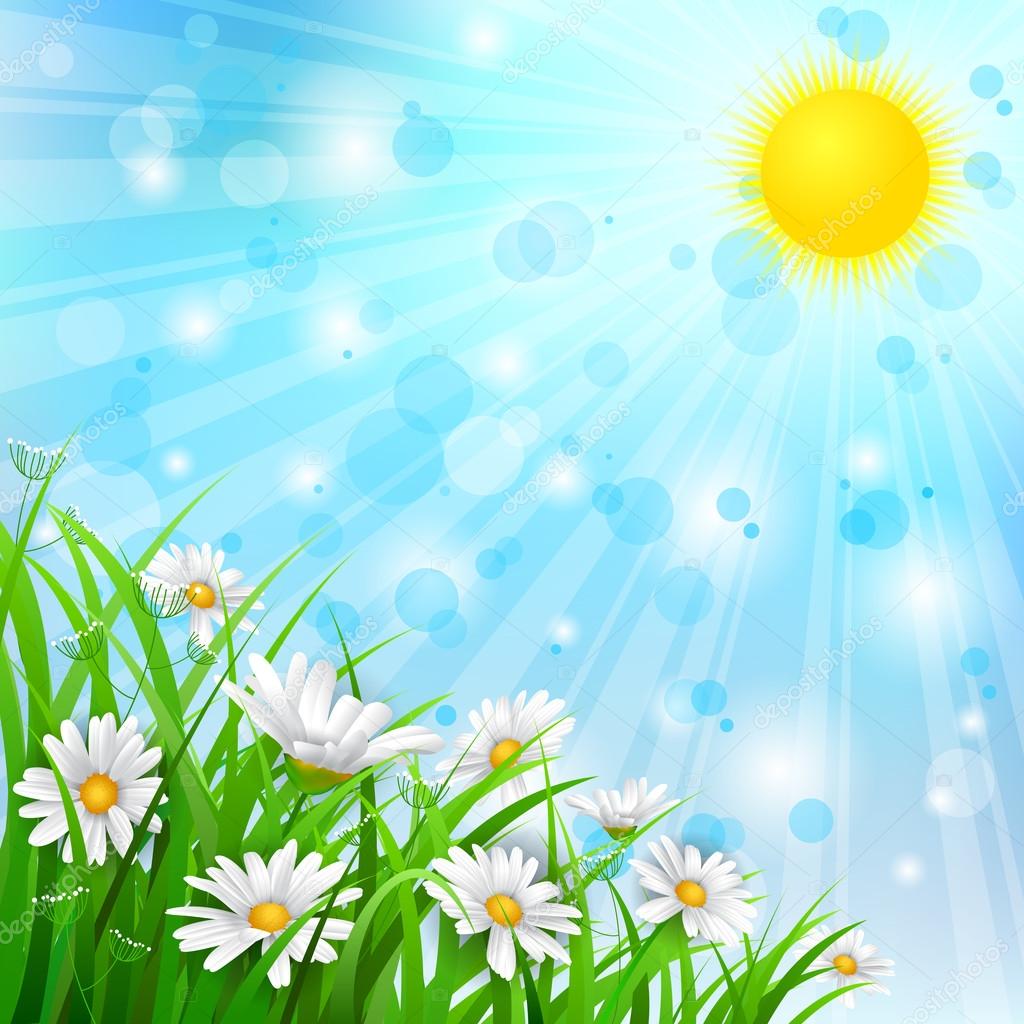 Актуальность детского экспериментирования состоит в том, что современные дети живут и развиваются в эпоху информатизации. В условиях быстро меняющейся жизни от человека требуется не только владение знаниями, но и в первую очередь умение добывать эти знания самому. В наши дни существует реальная проблема современных детей – замена реальной природы виртуальной. Ребенок все больше времени проводит за компьютером, планшетом, телевизором. В этом нет ничего плохого, однако, все хорошо в меру.
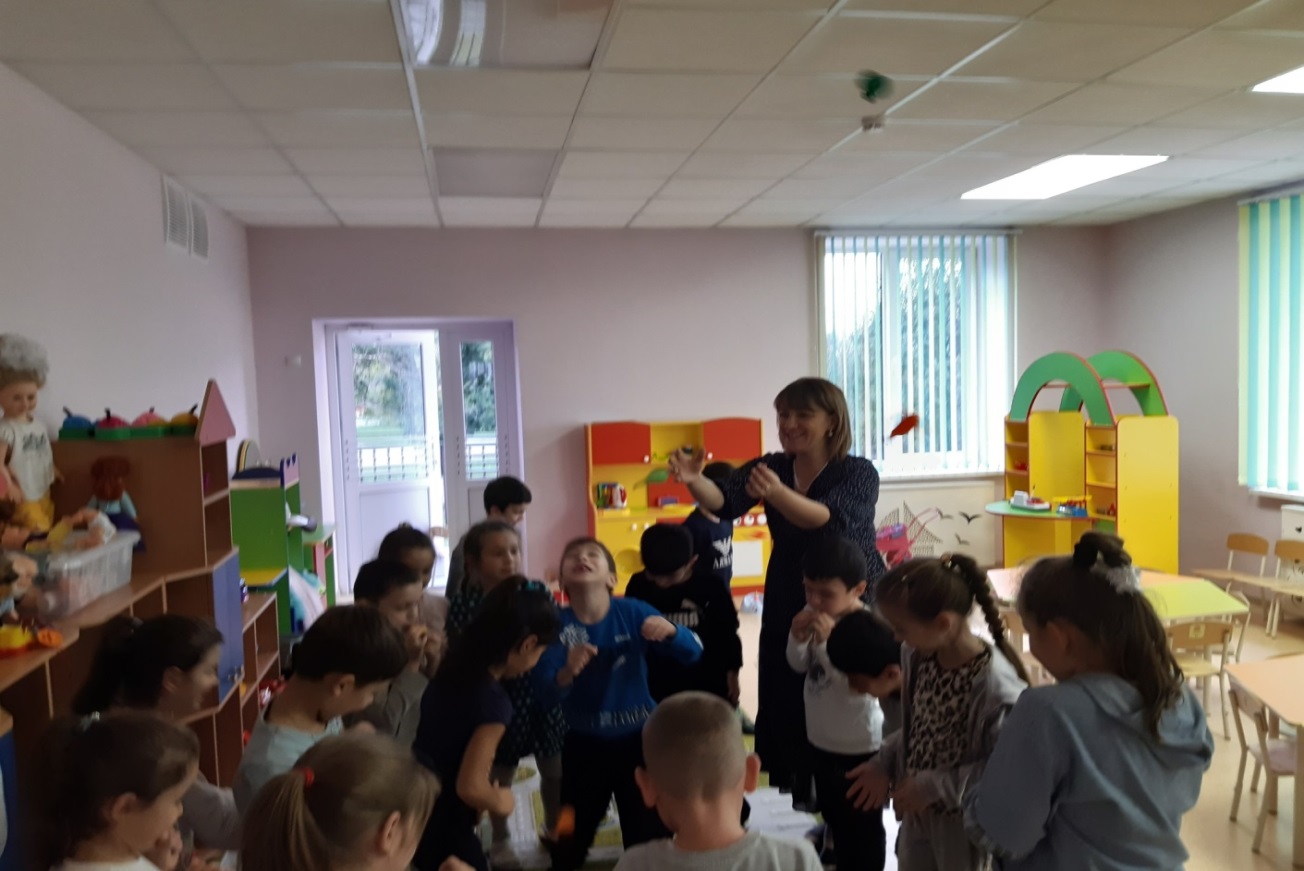 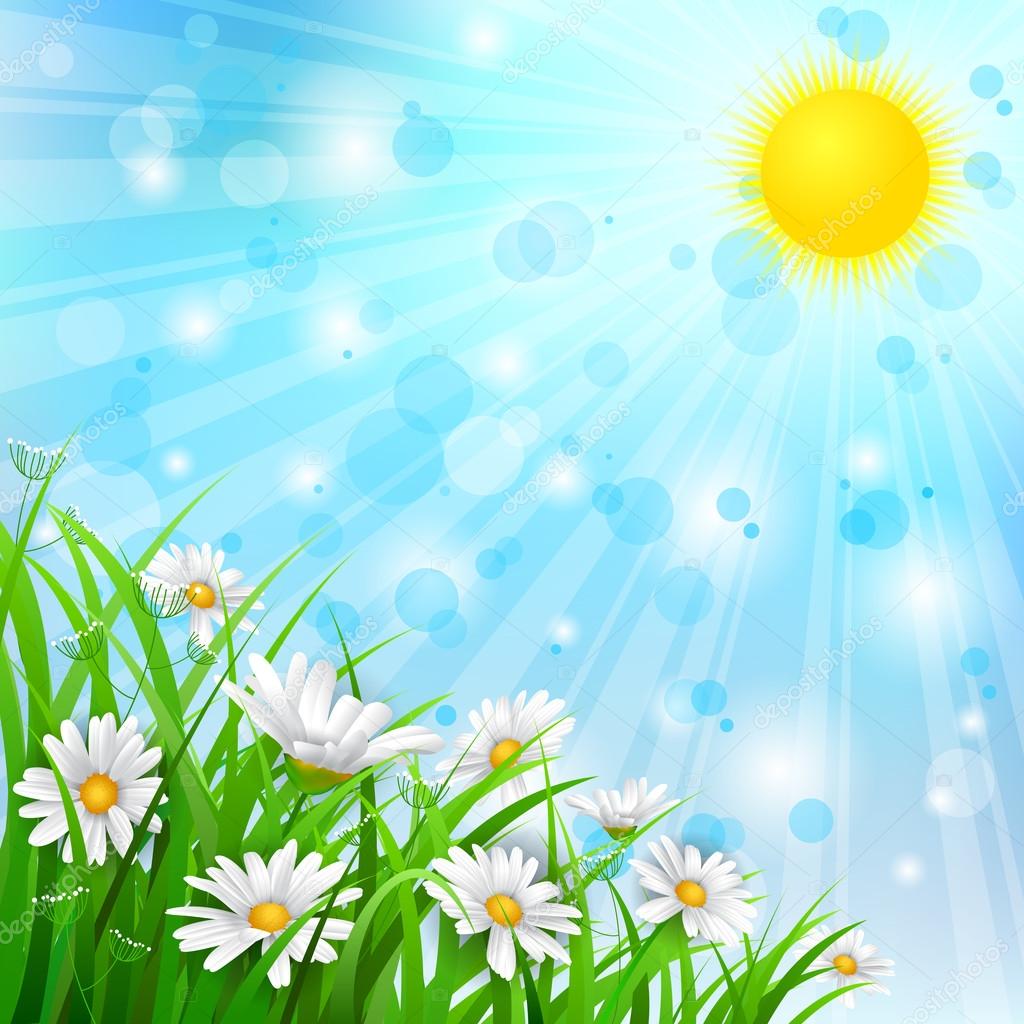 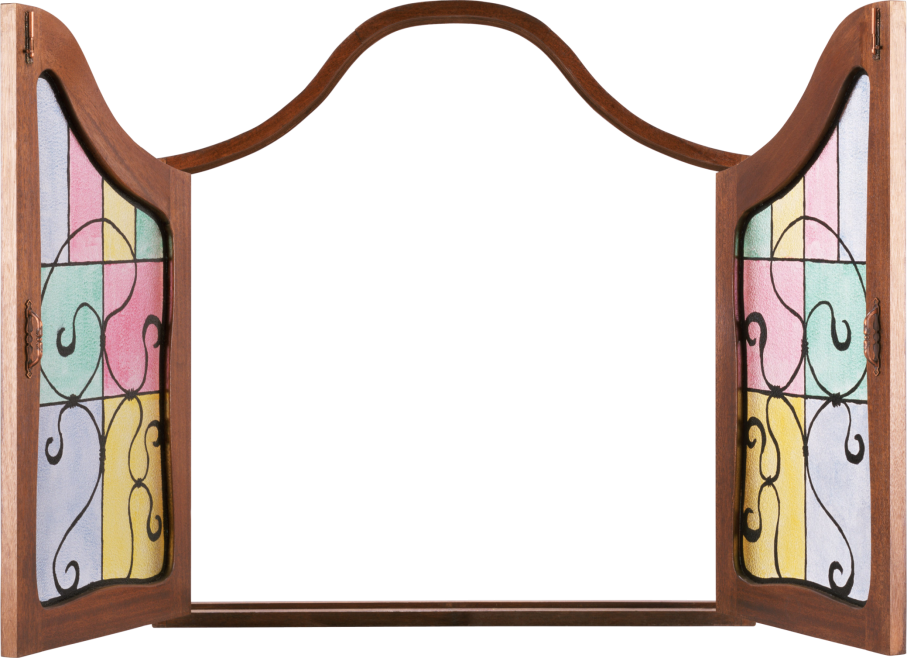 «Люди, научившиеся … наблюдениям и опытам, приобретают способность сами ставить вопросы и получать на них фактические ответы, оказываясь на более высоком умственном и нравственном уровне в сравнении с теми, кто такой школы не прошёл» .
 К.А. Тимирязев
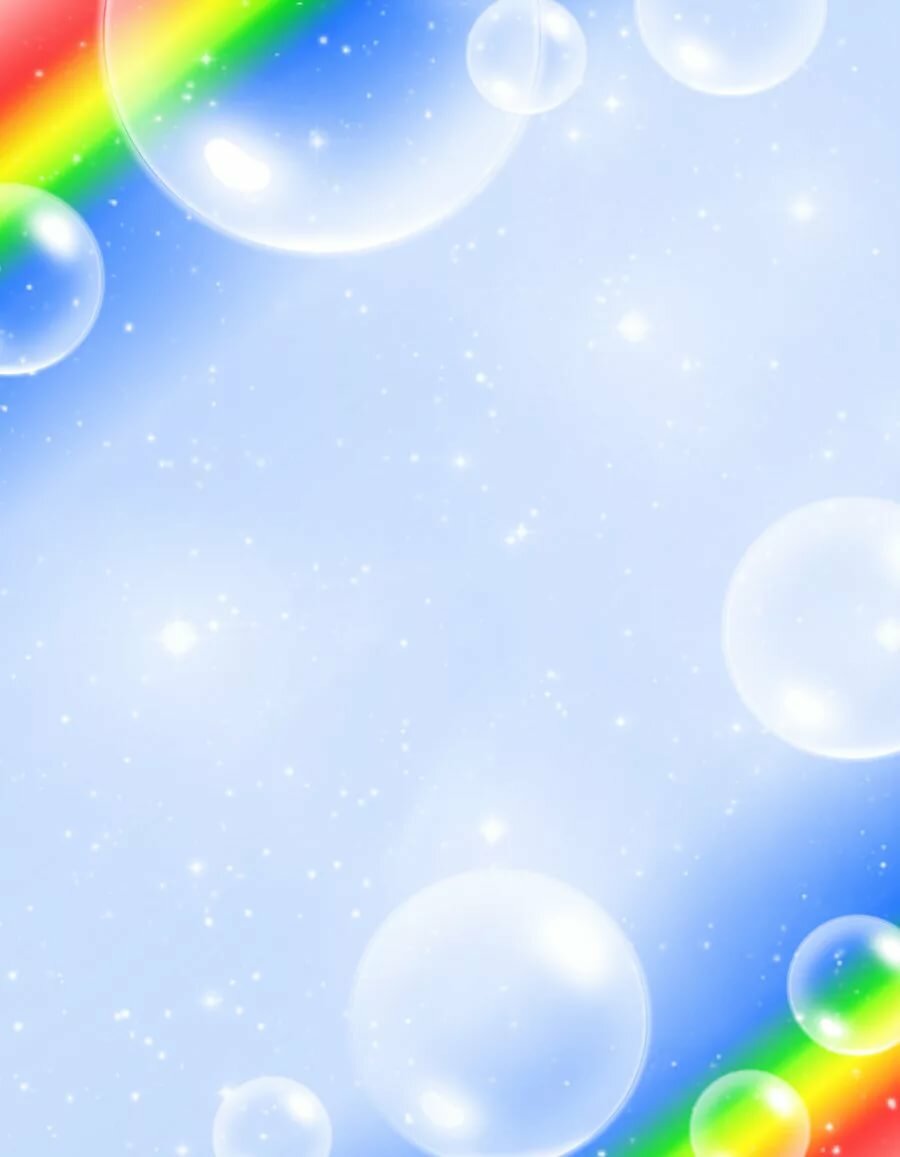 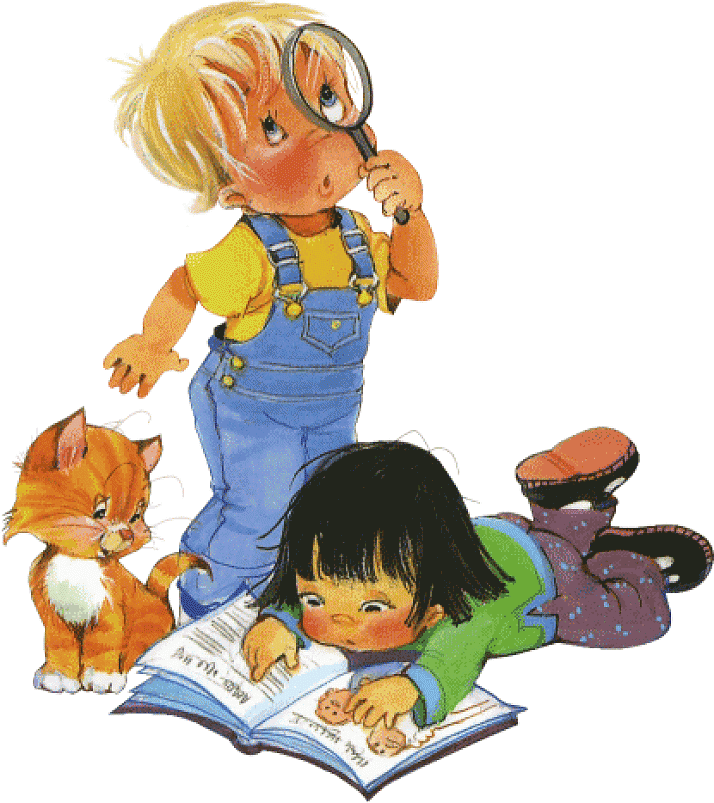 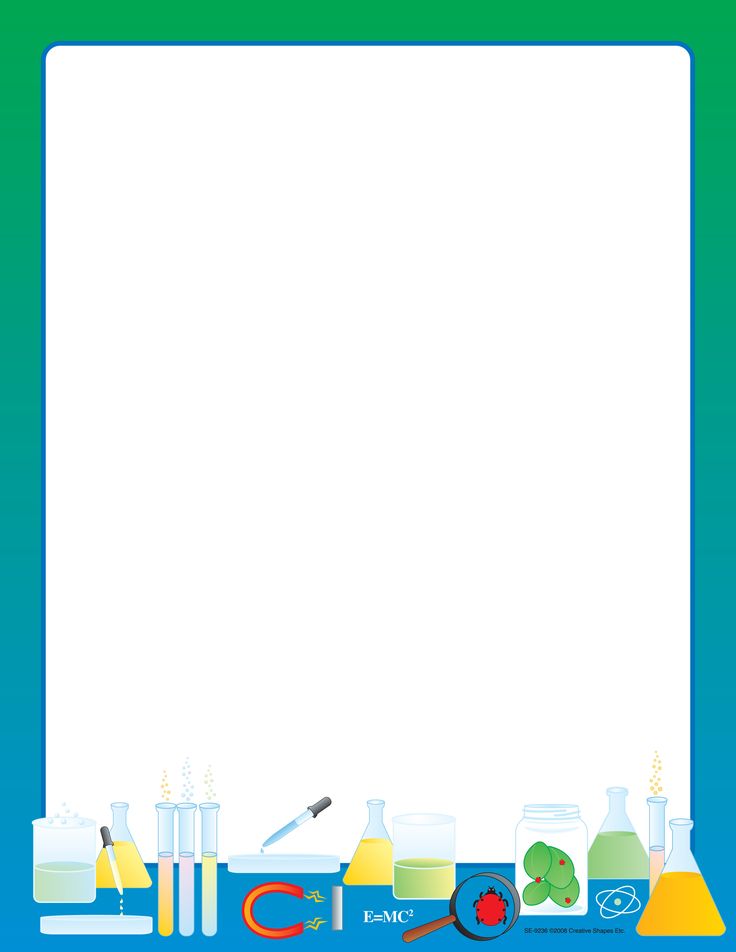 В образовательном процессе дошкольного учреждения учебное экспериментирование является тем методом обучения, который позволяет ребенку моделировать в своем сознании картину мира, основанную на собственных наблюдениях, опытах, установлении взаимозависимостей, закономерностей и т. д.
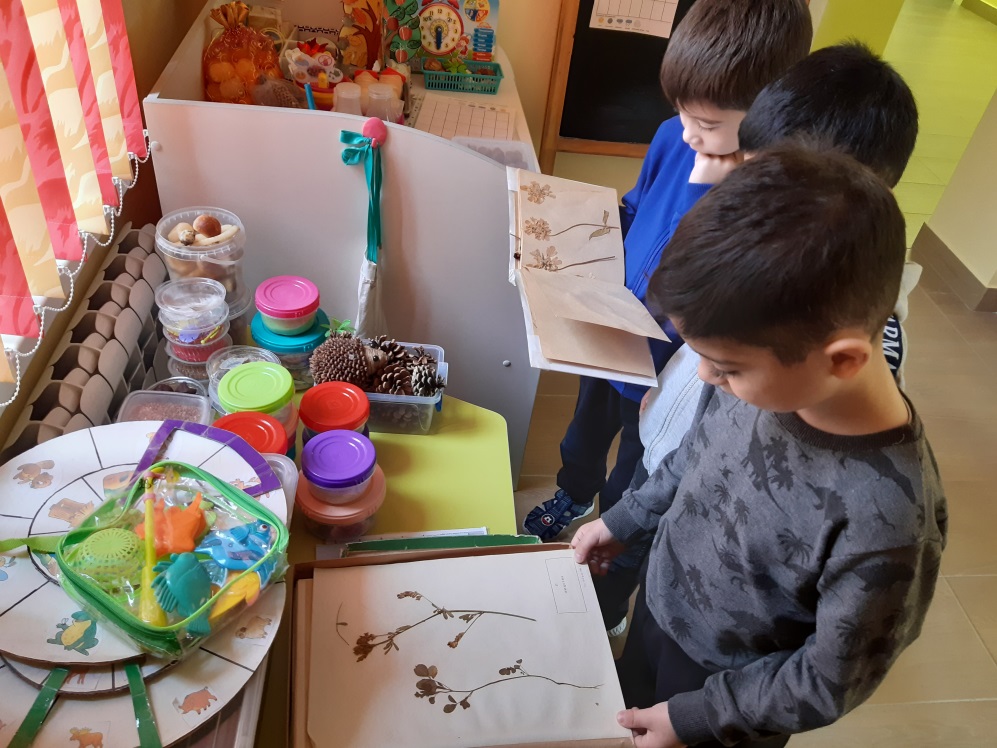 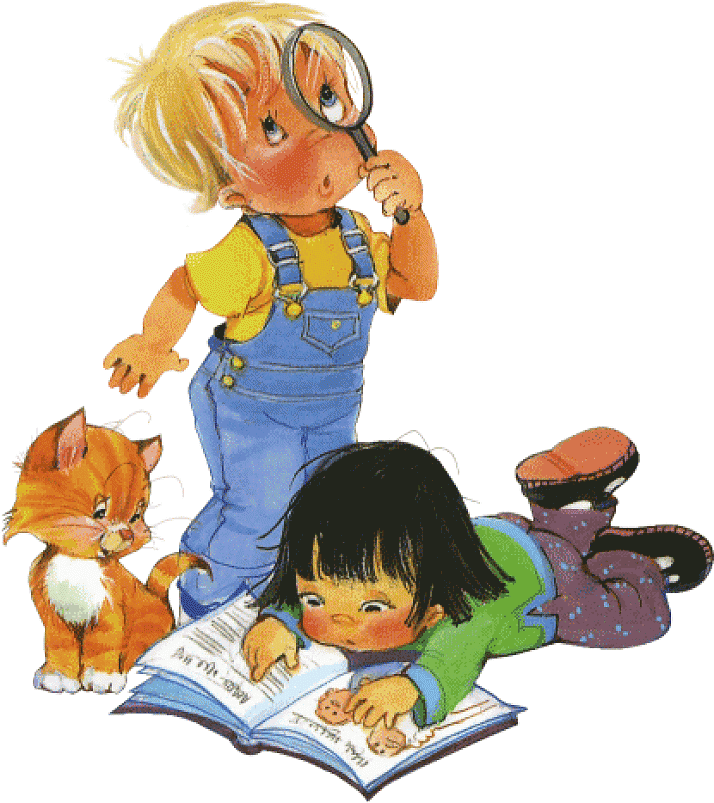 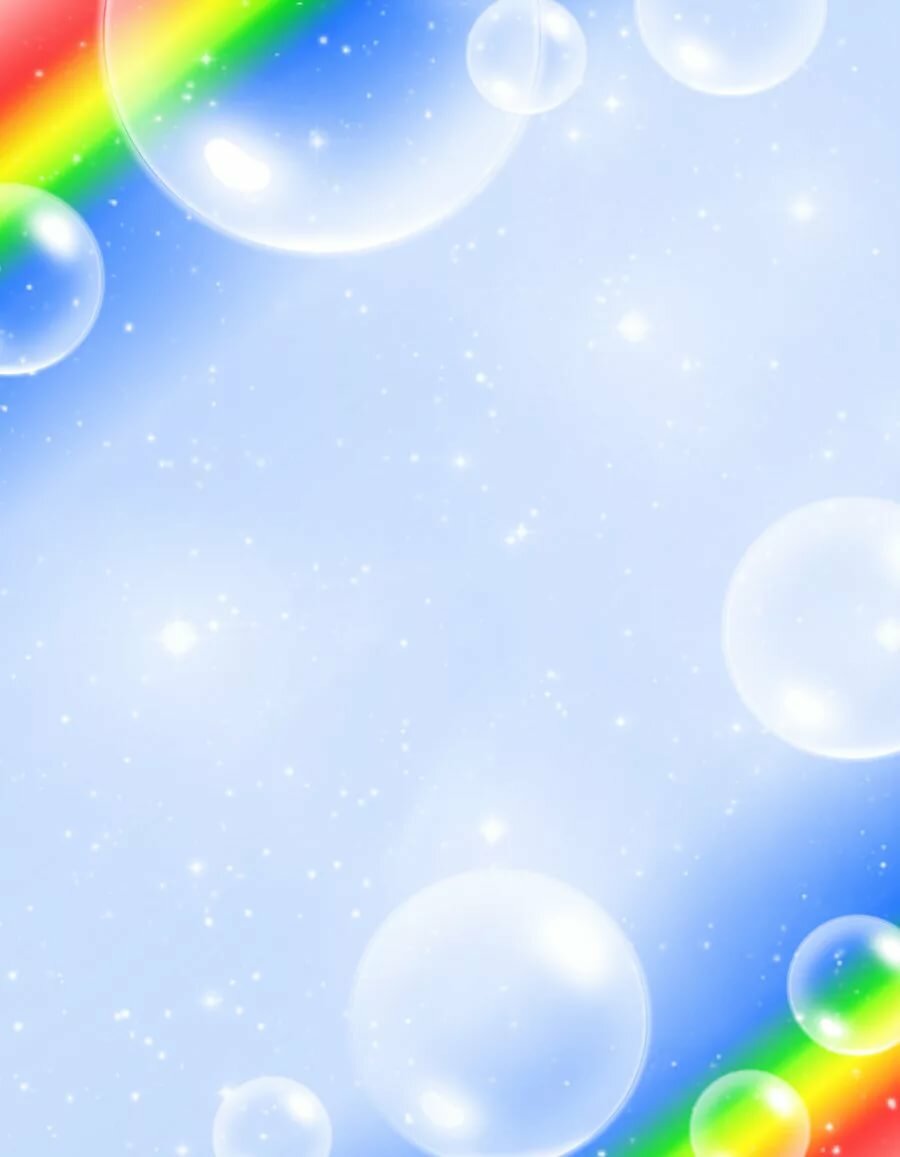 Экспериментальная работа
развивает мыслительные операции
интерес к 
исследованию 
природы
активизирует восприятие учебного материала
стимулирует познавательную активность и любознательность
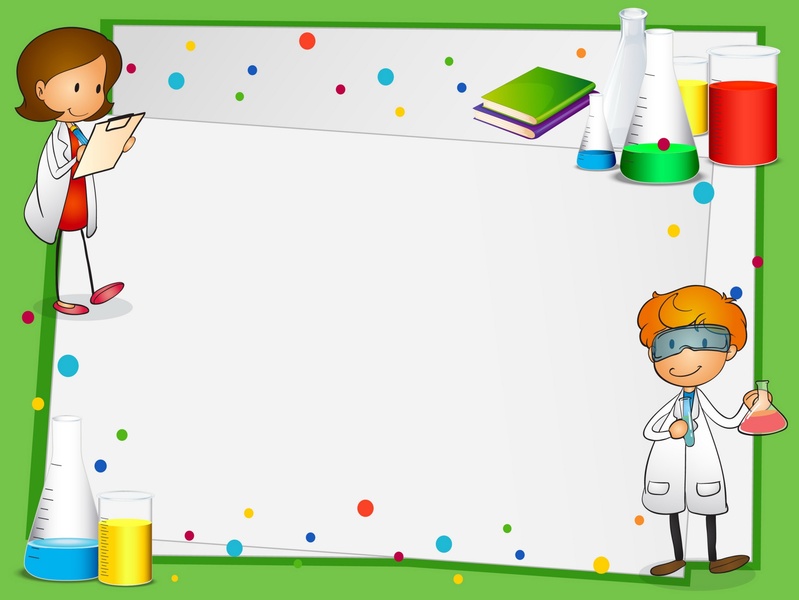 Обучение детей экспериментированию необходимо начинать с насыщения развивающей среды:
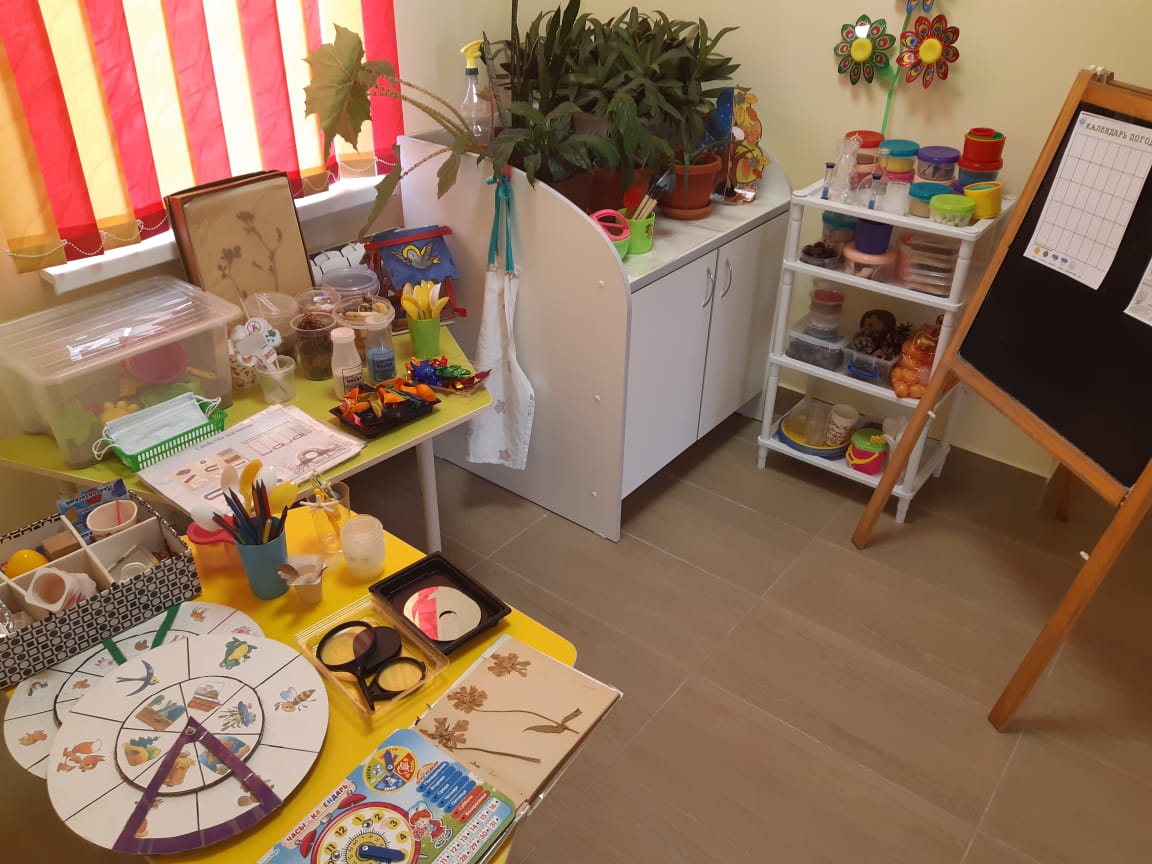 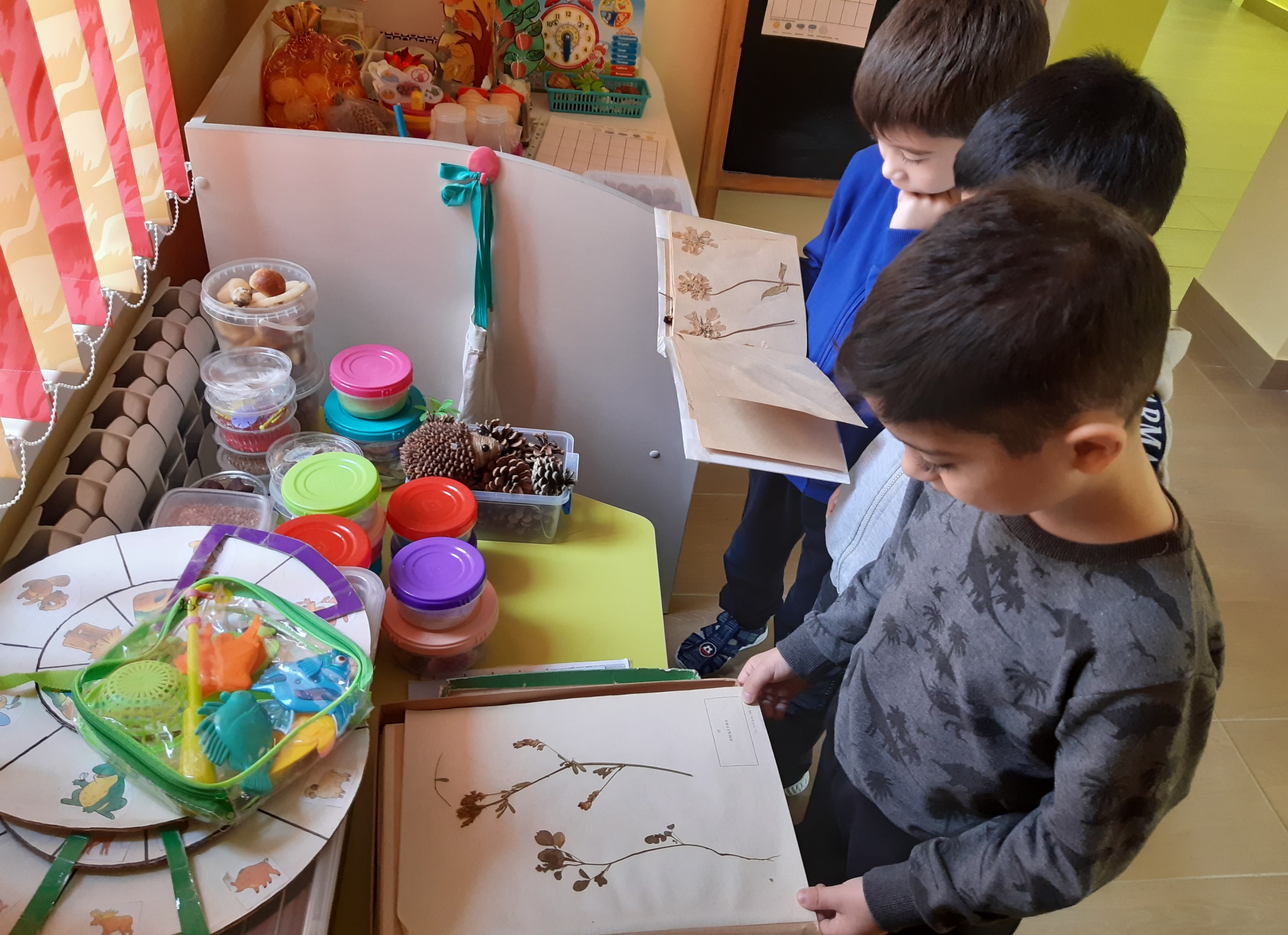 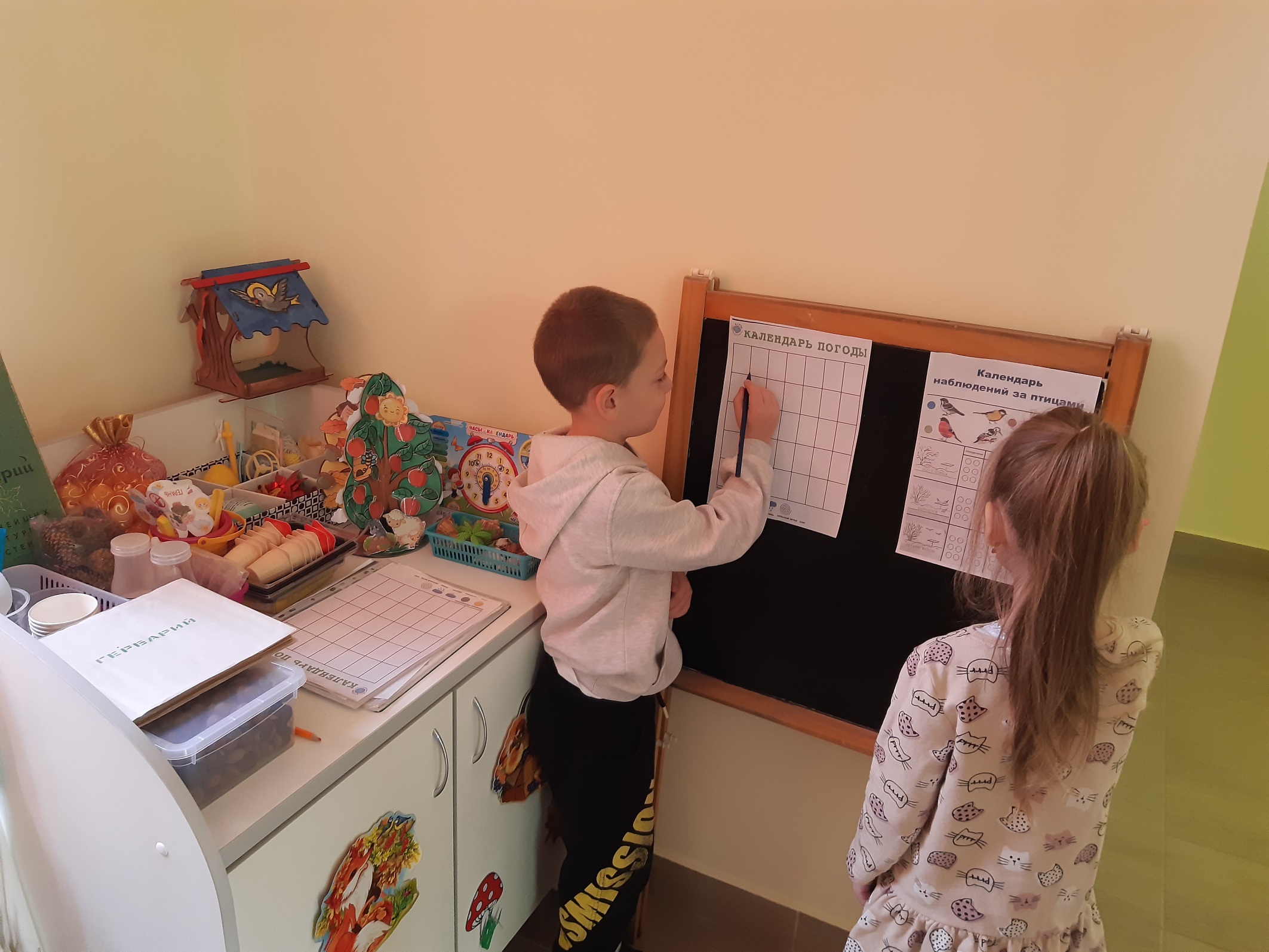 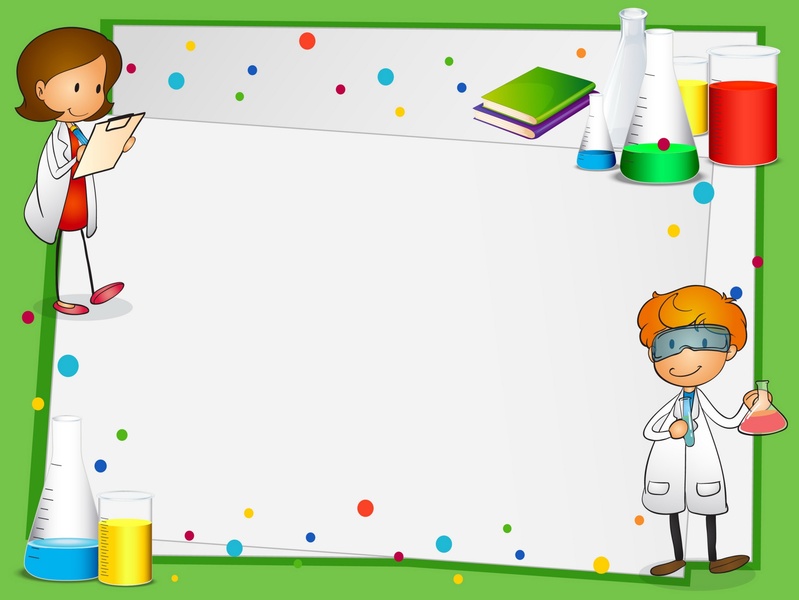 Приборы-помощники: лупы, весы, песочные часы, разнообразные сосуды
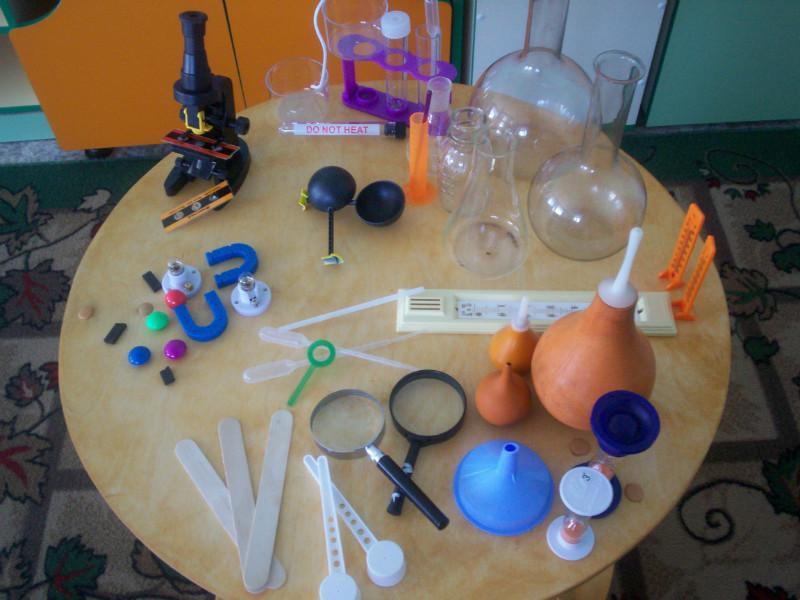 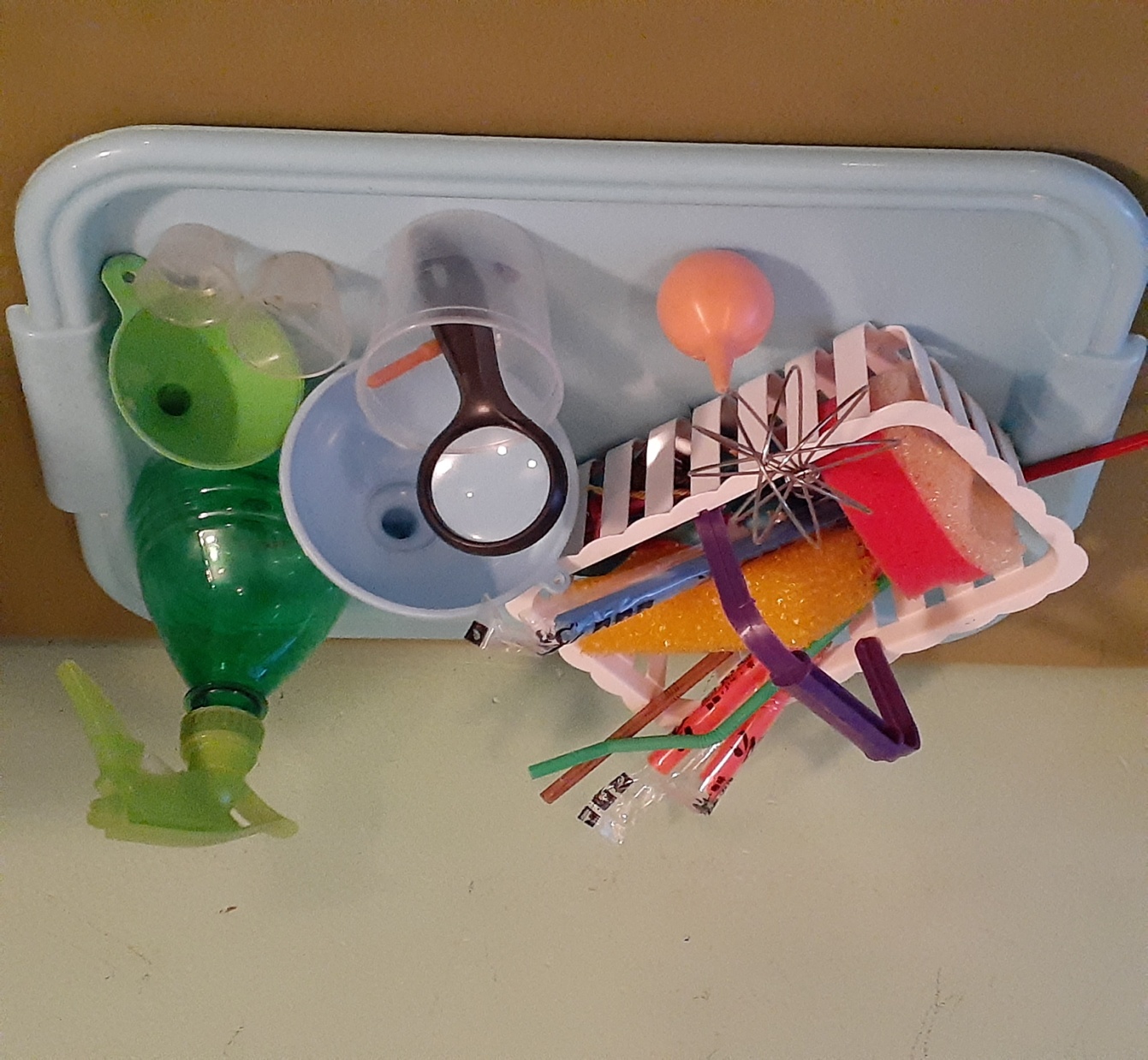 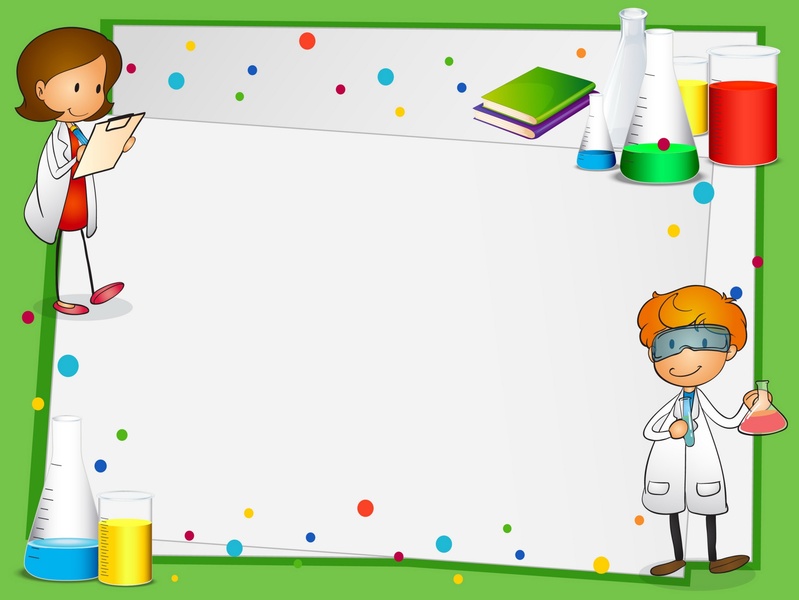 Природный материал: камешки, ракушки, шишки, красители: пищевые и непищевые (гуашь, акварельные краски и др.) ;
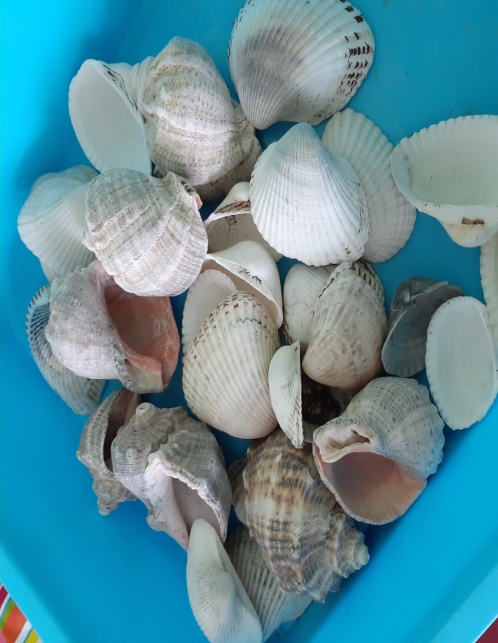 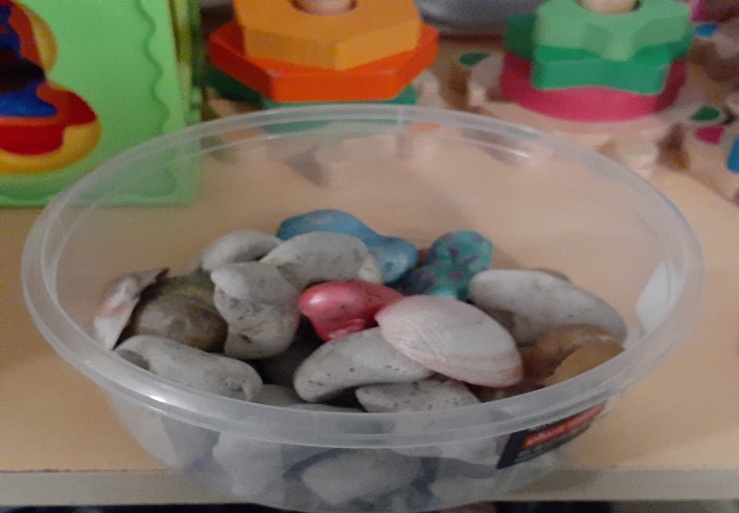 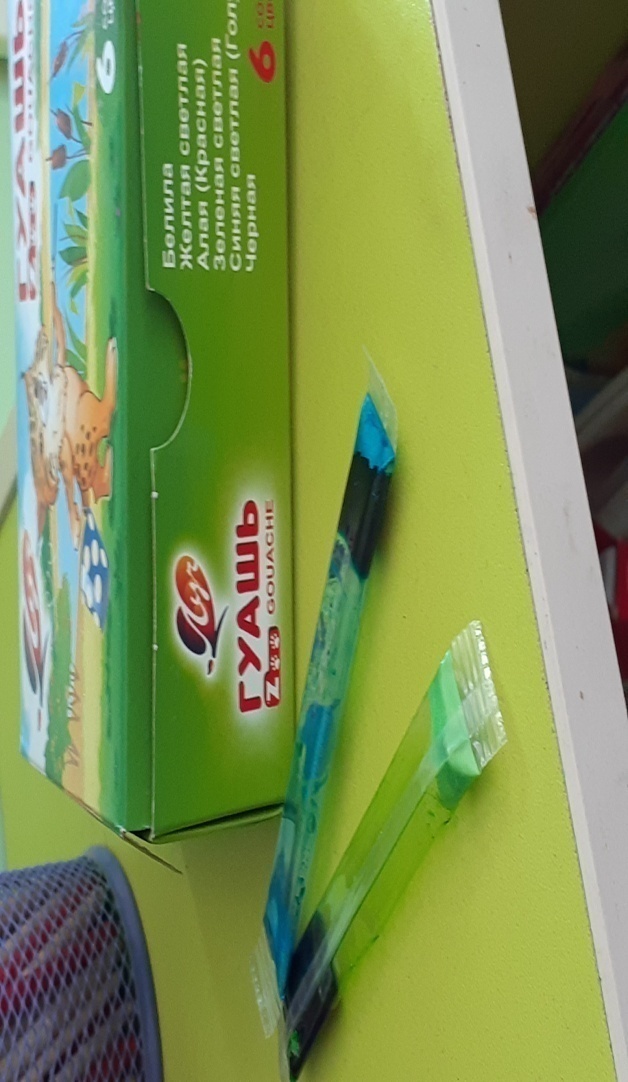 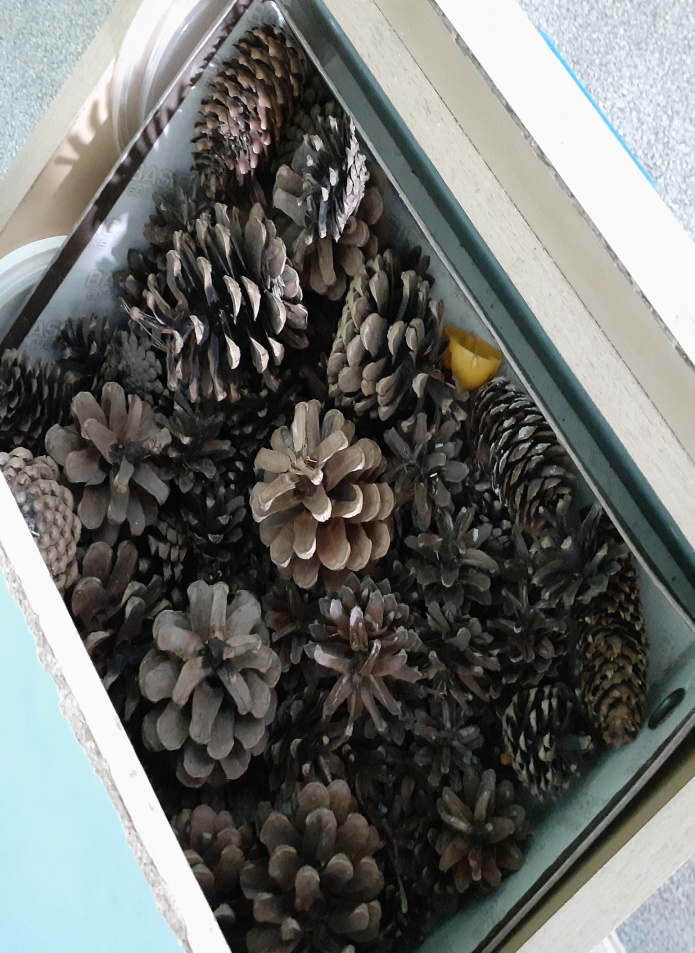 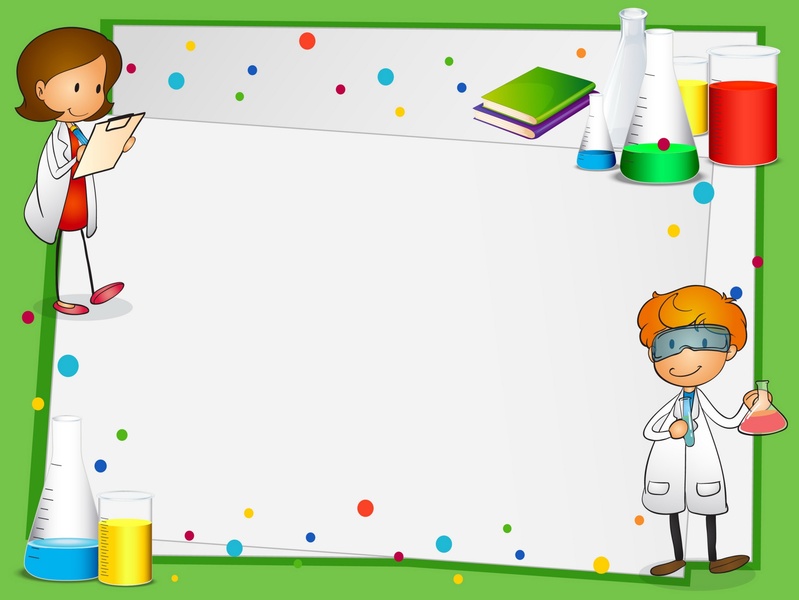 Прочие материалы:  масло, мука, соль, сахар , магниты, трубочки, веера,
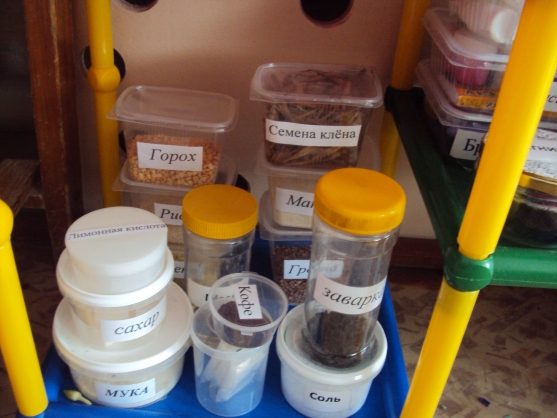 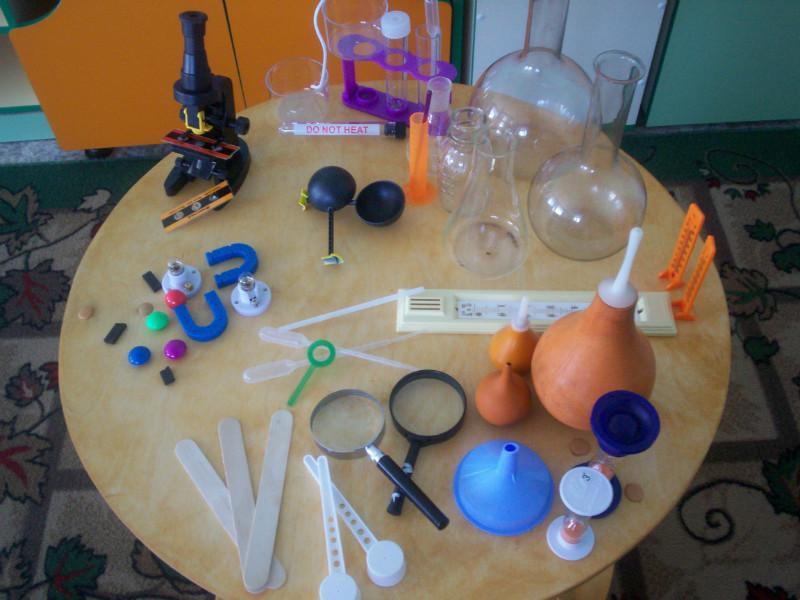 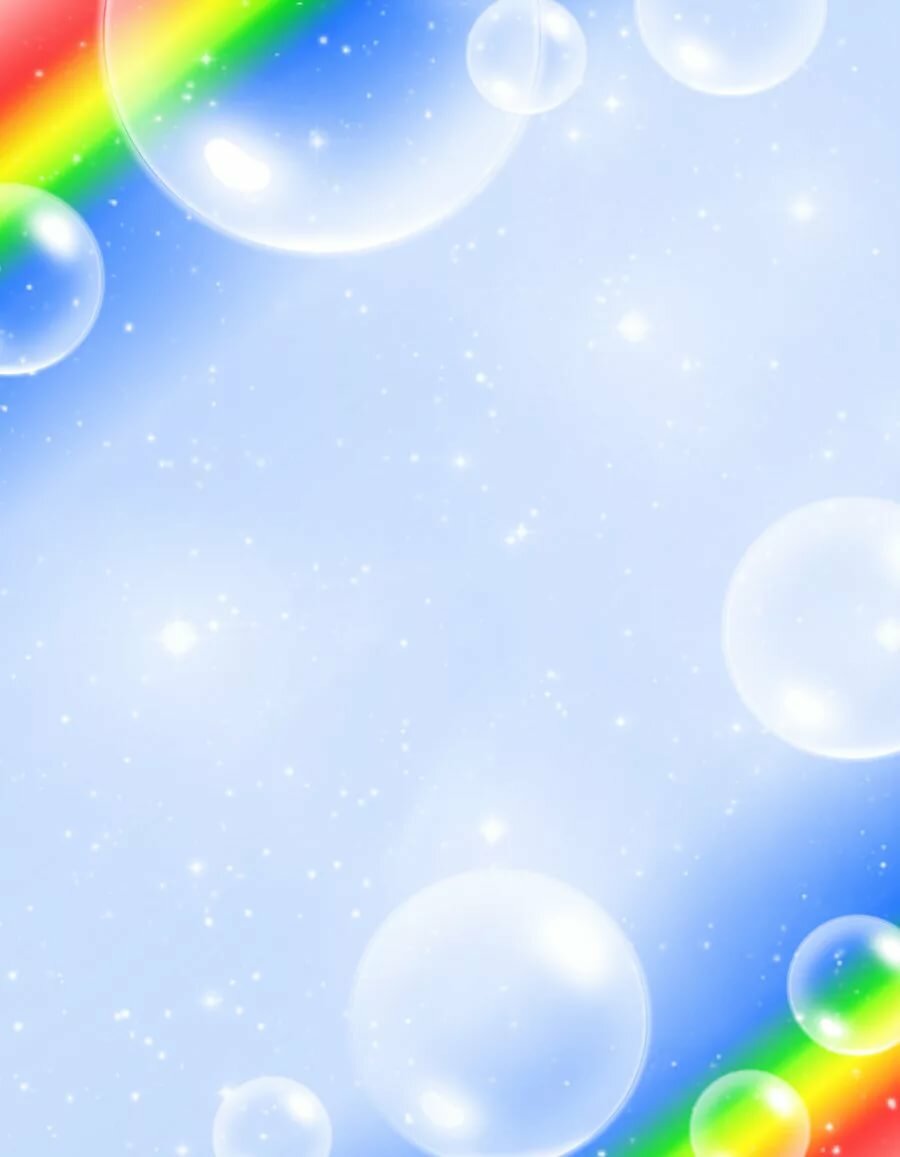 Подобрана серия опытов с неживой природой и создана картотека
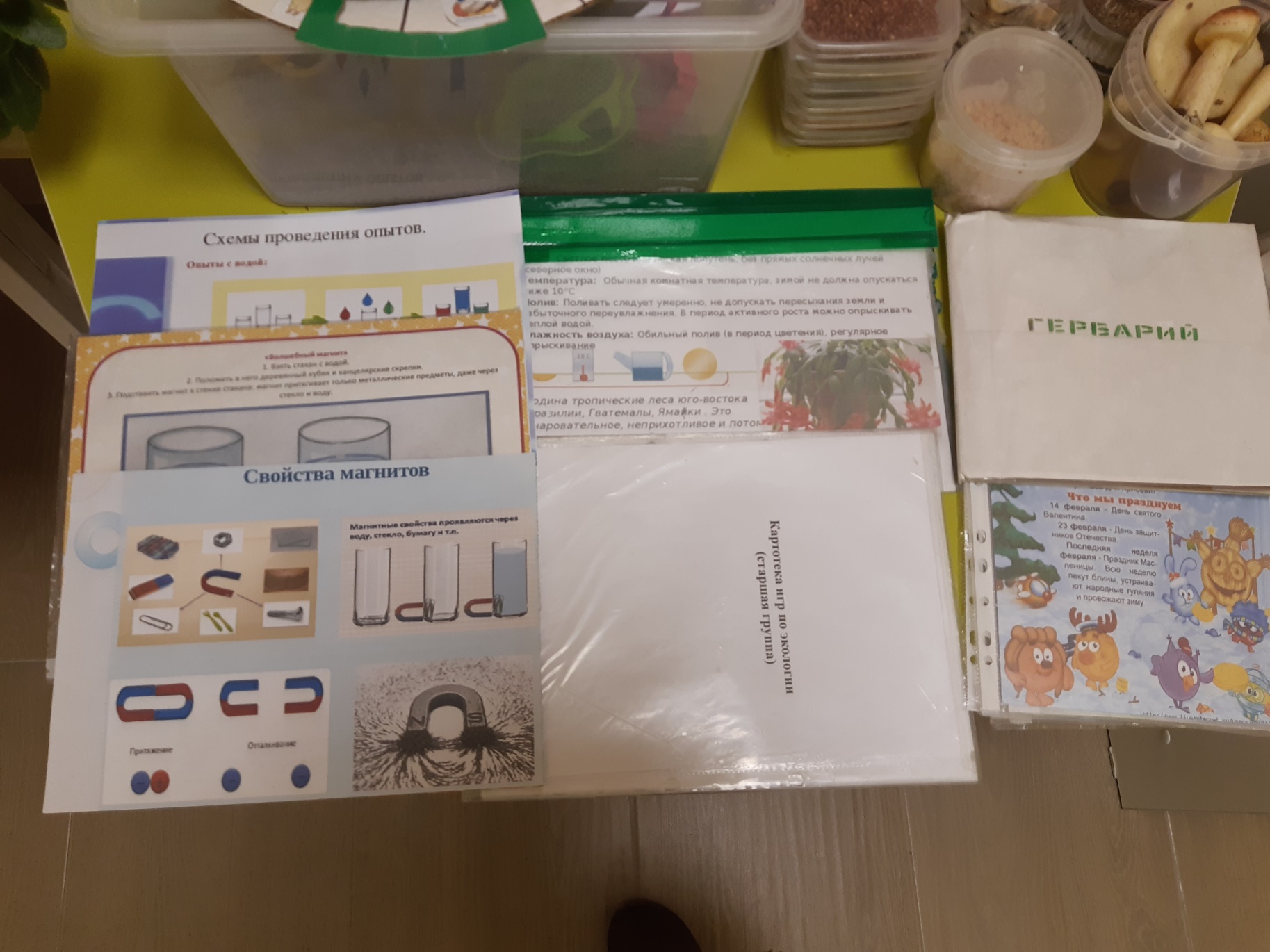 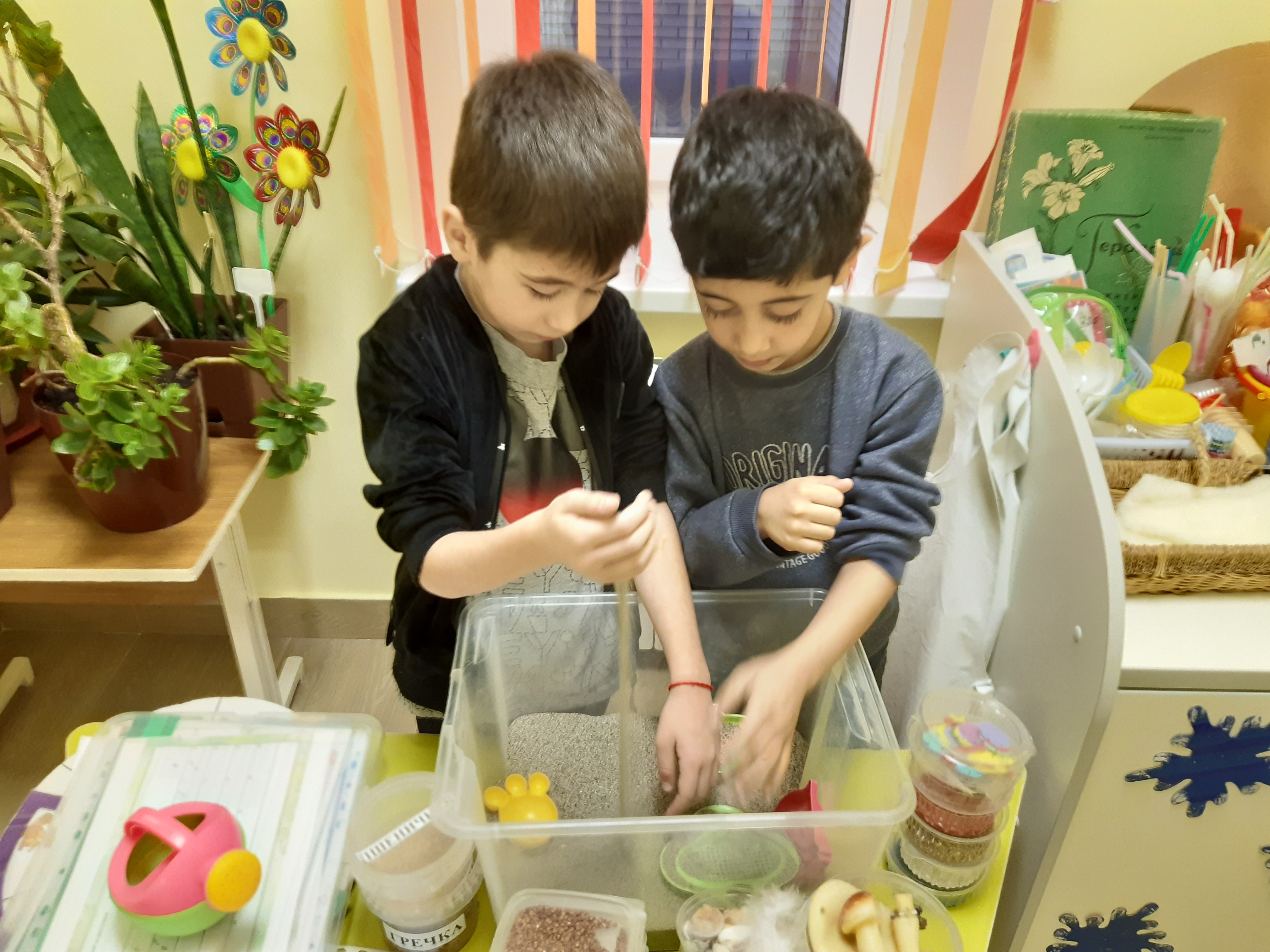 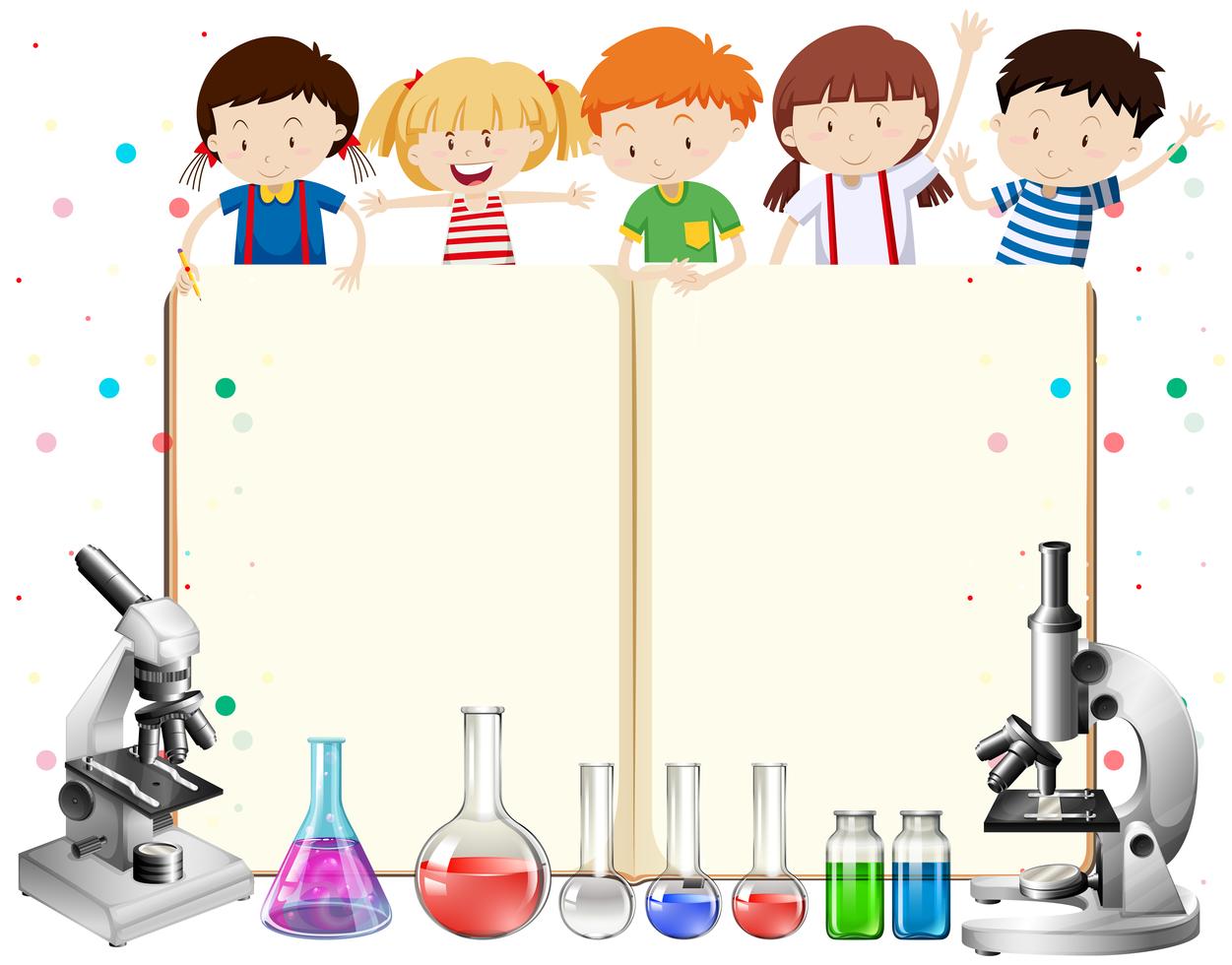 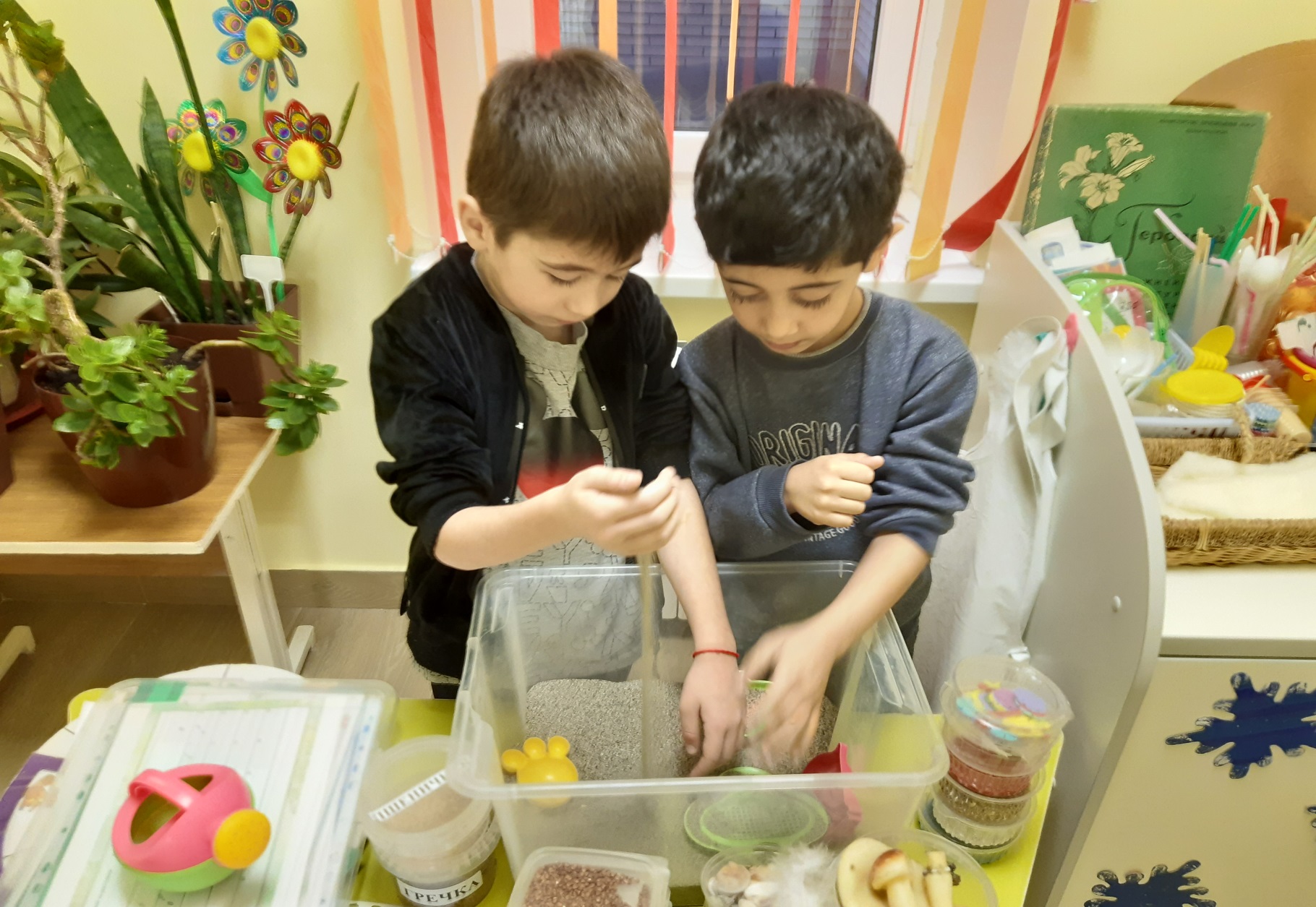 «Свойства песка»
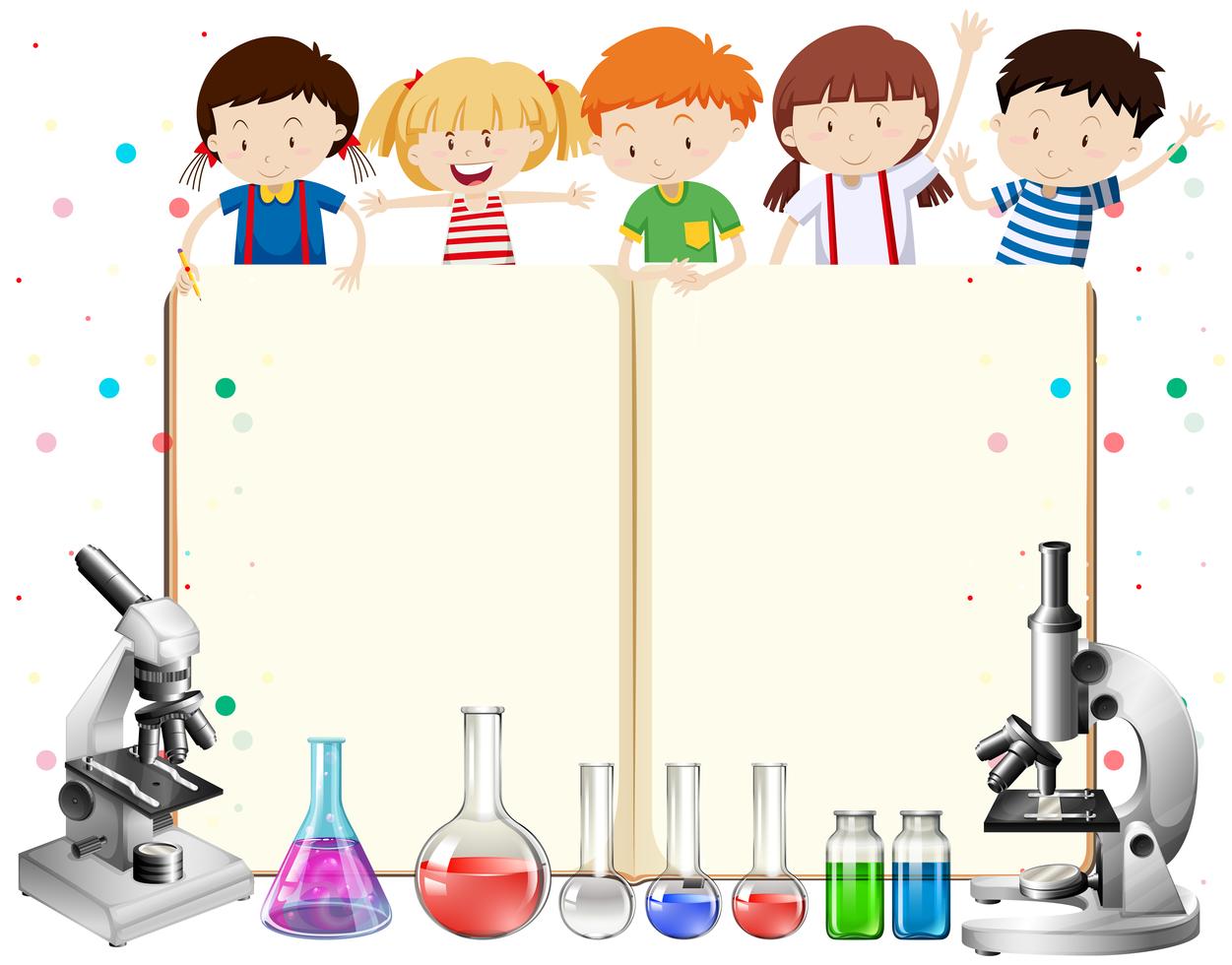 «Почему лимоном осветляет чай»
                                                                           «Шагающая вода»
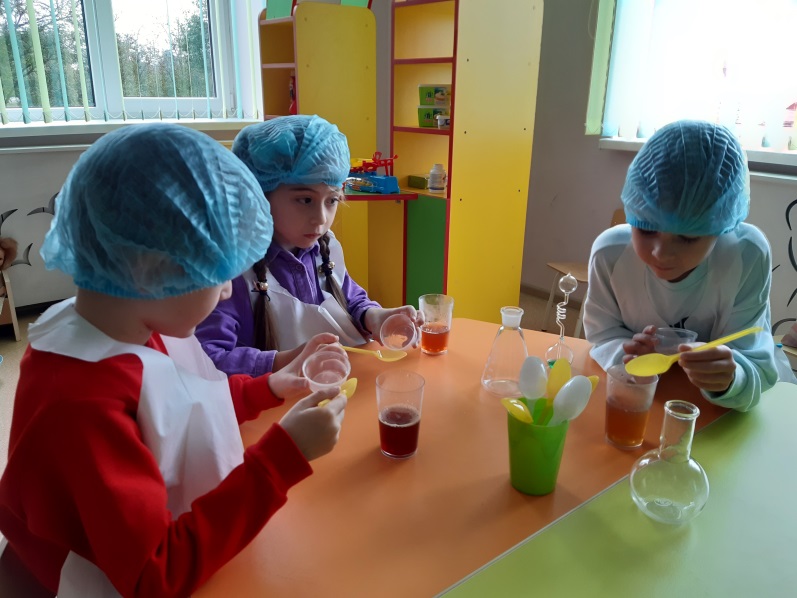 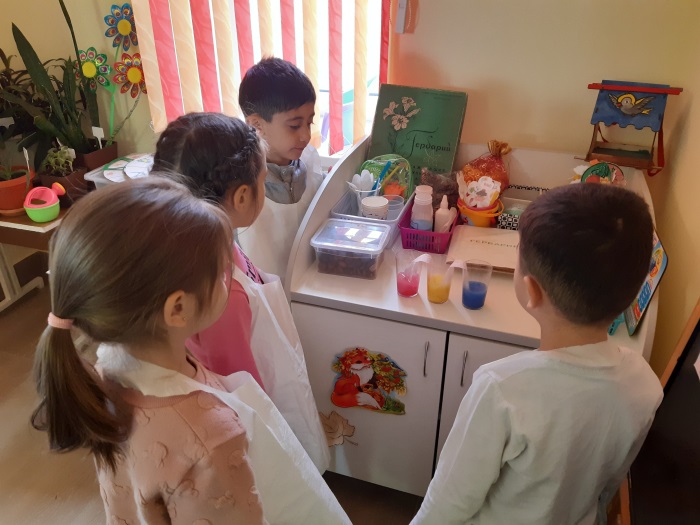 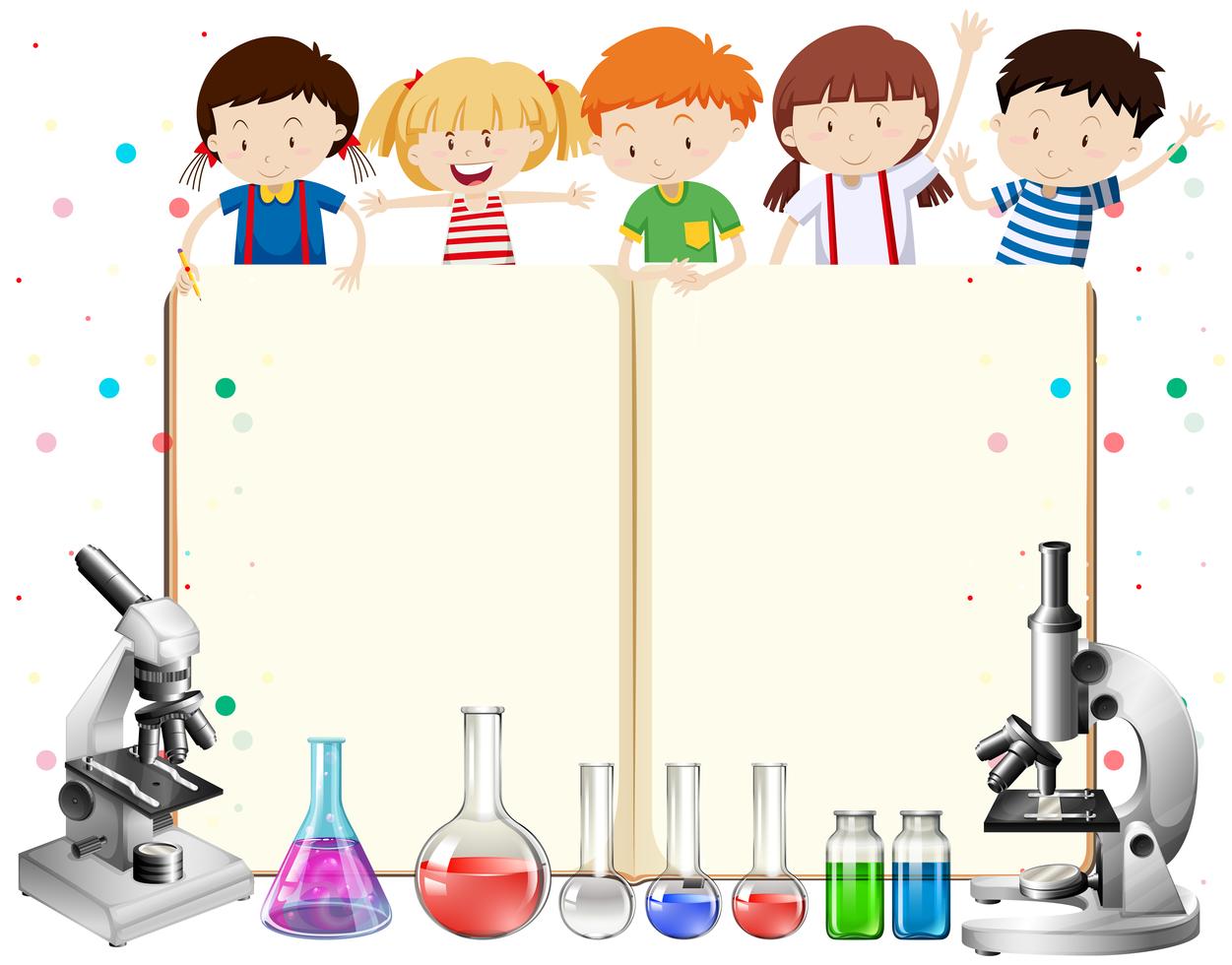 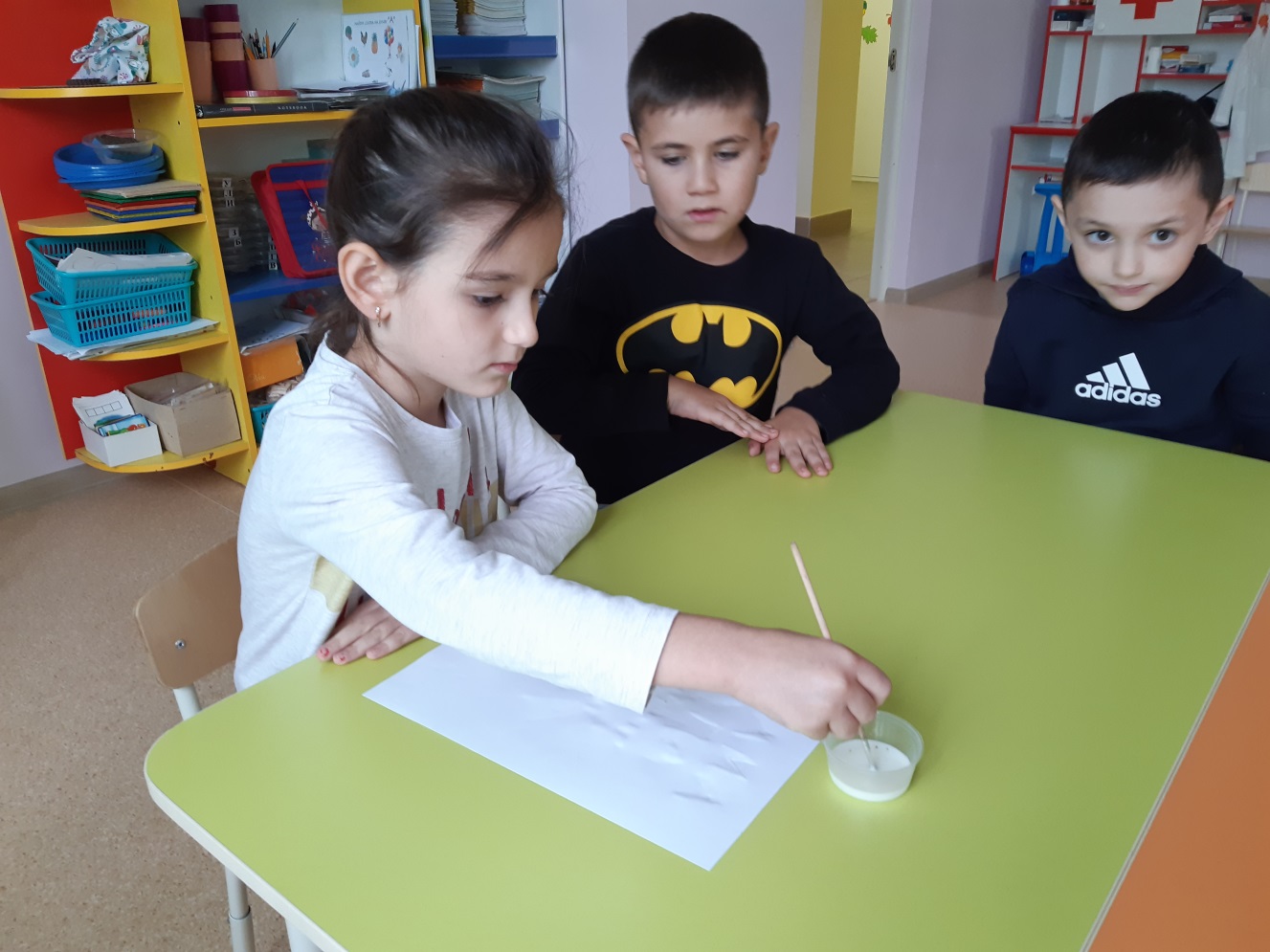 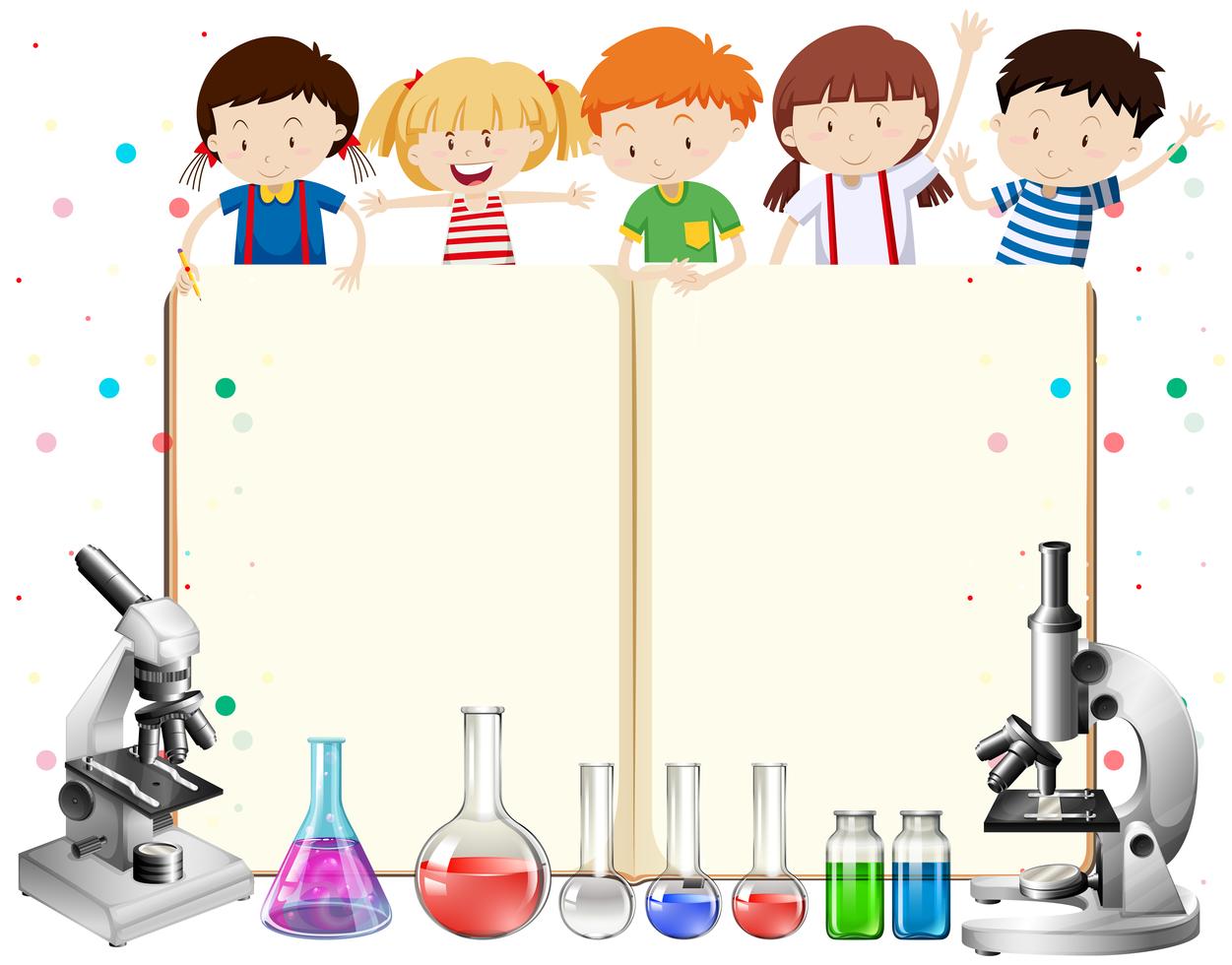 «Свойства воздуха»
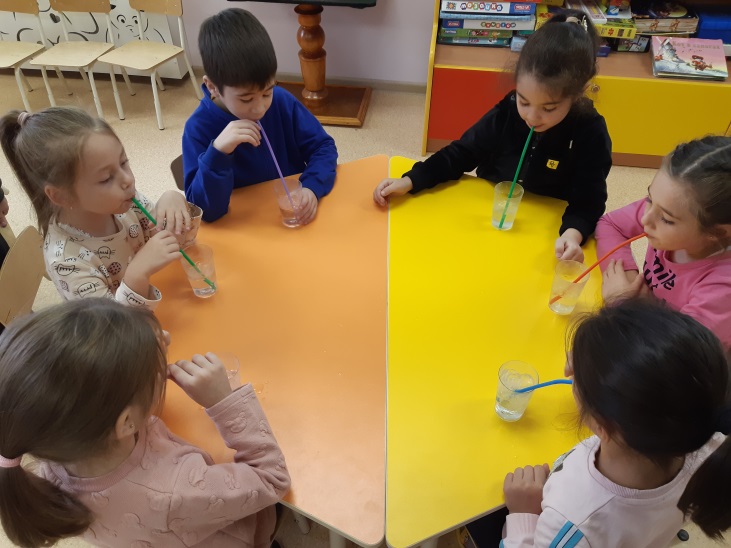 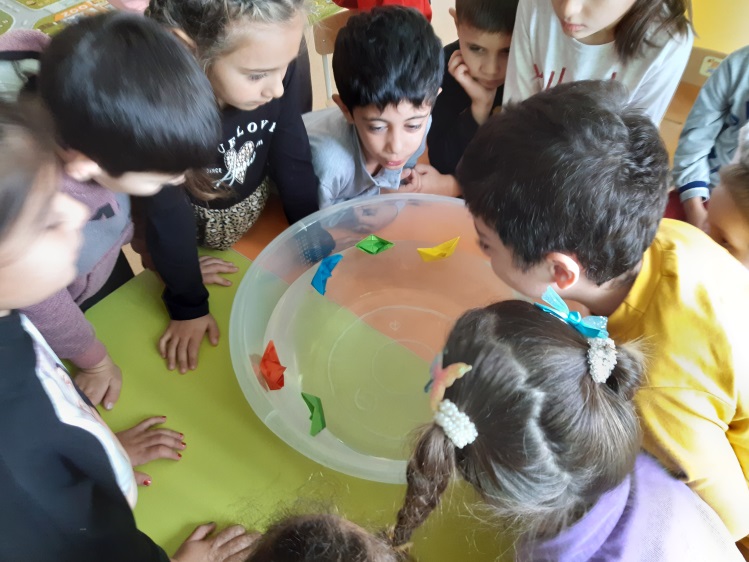 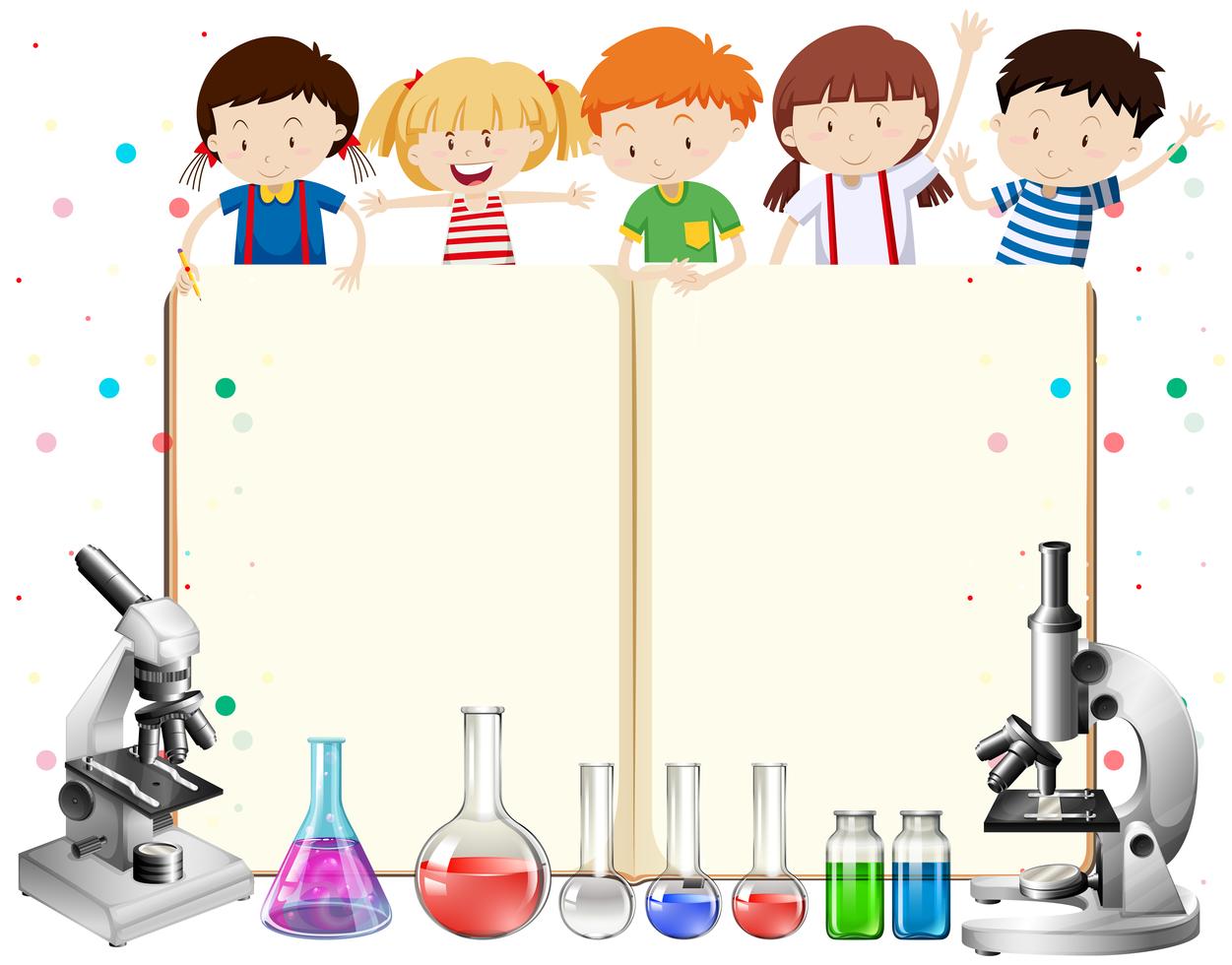 «Реактивный шарик»
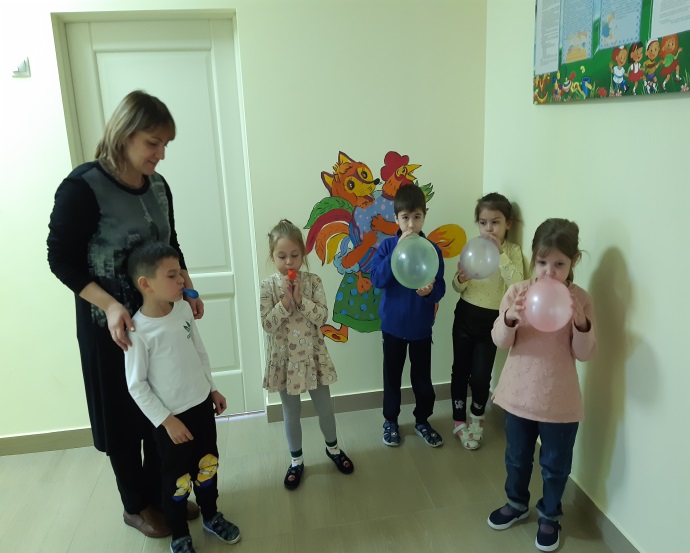 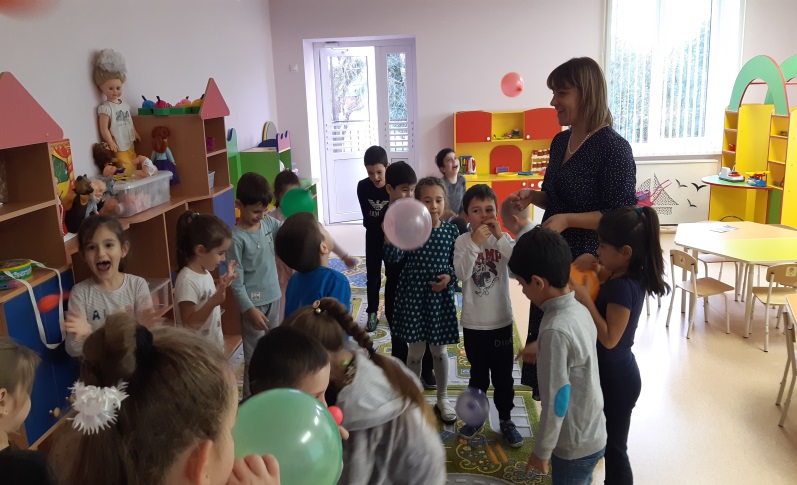 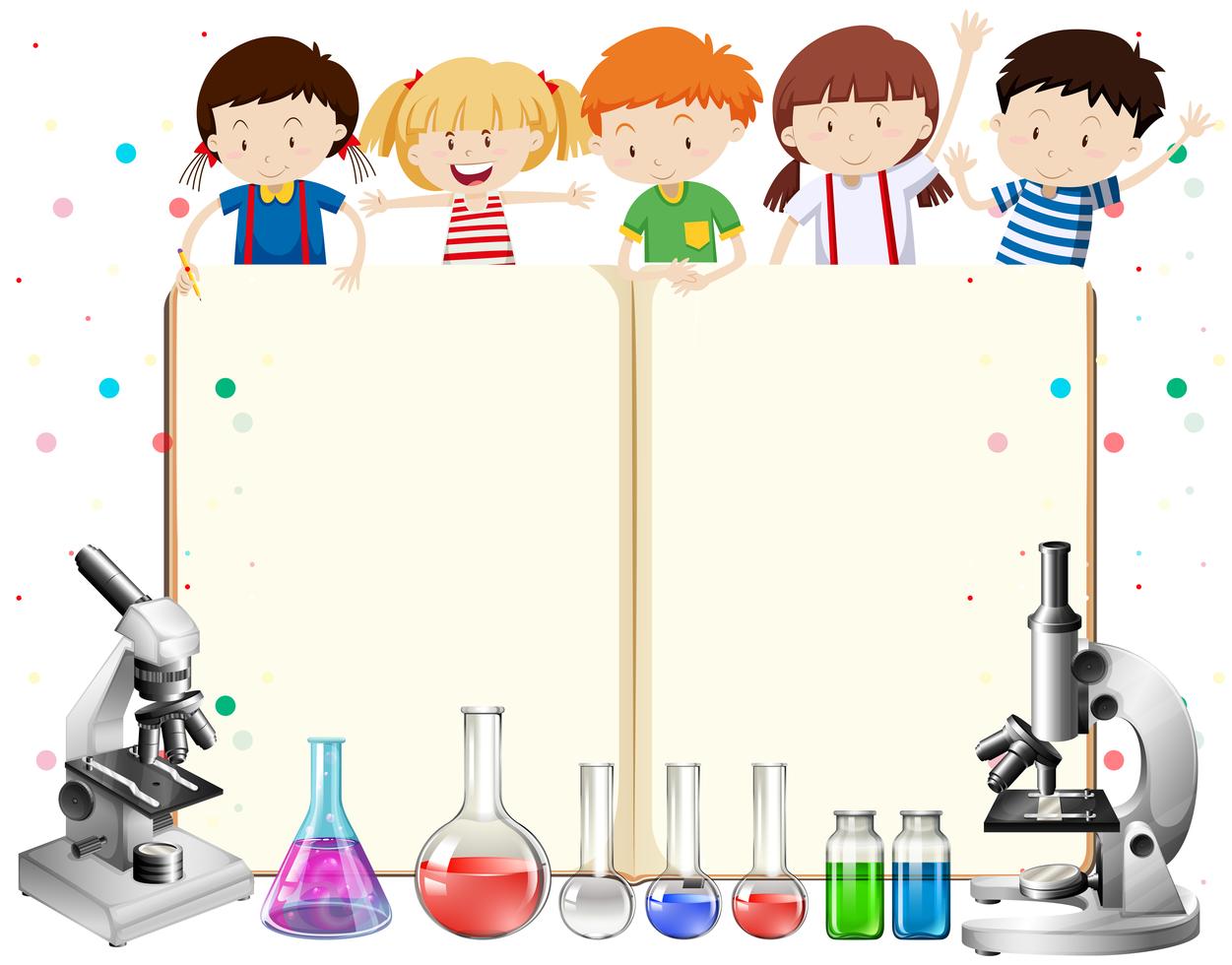 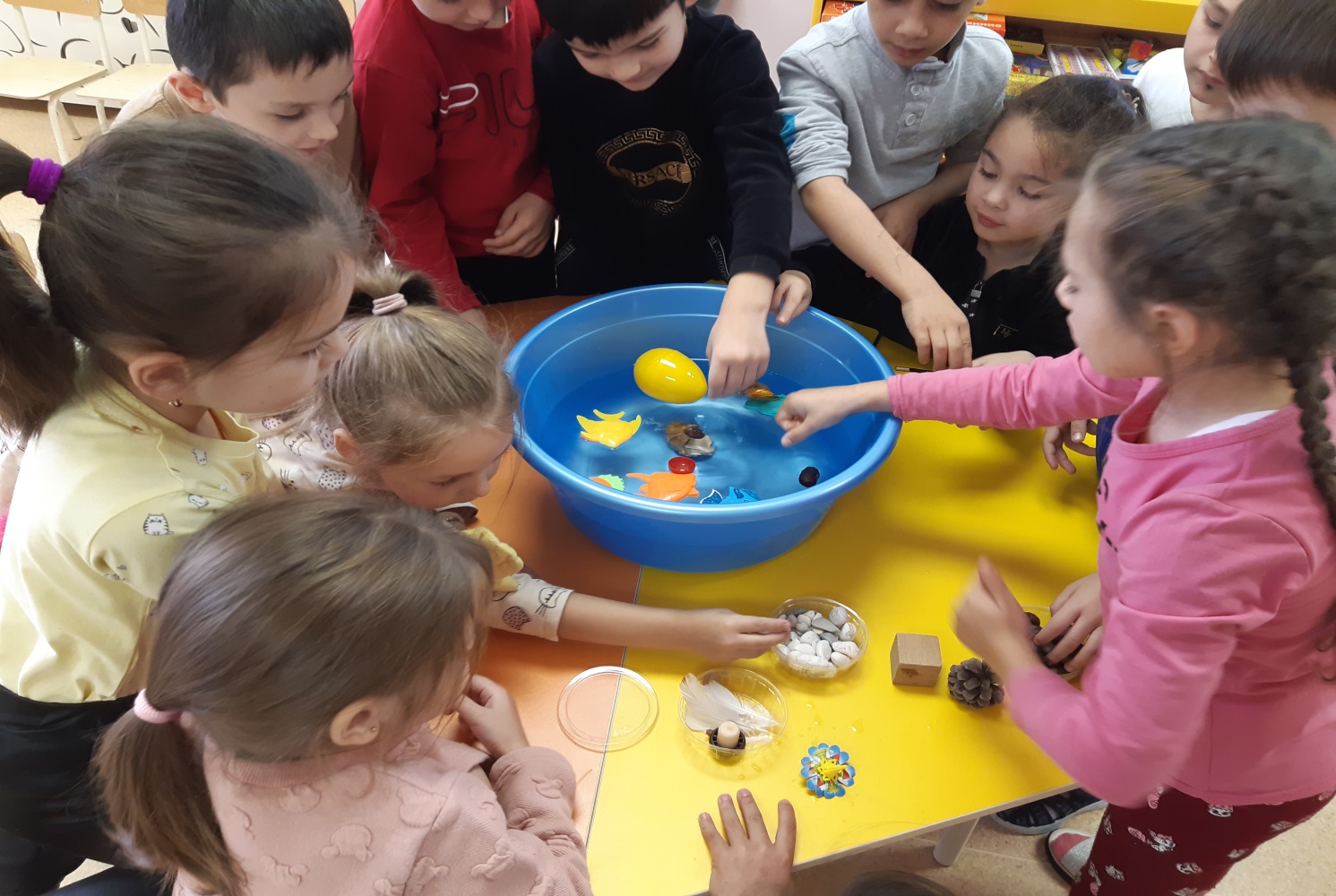 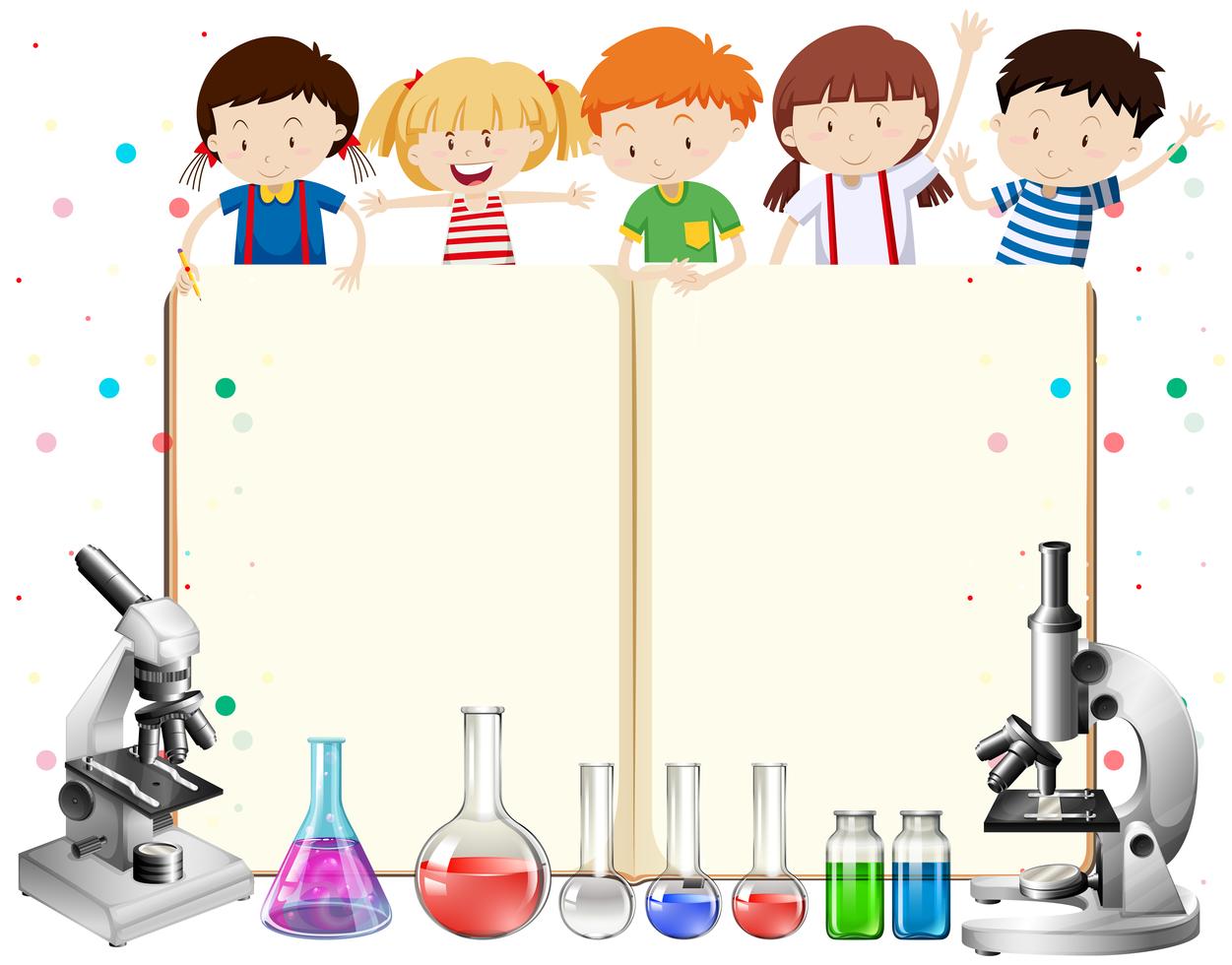 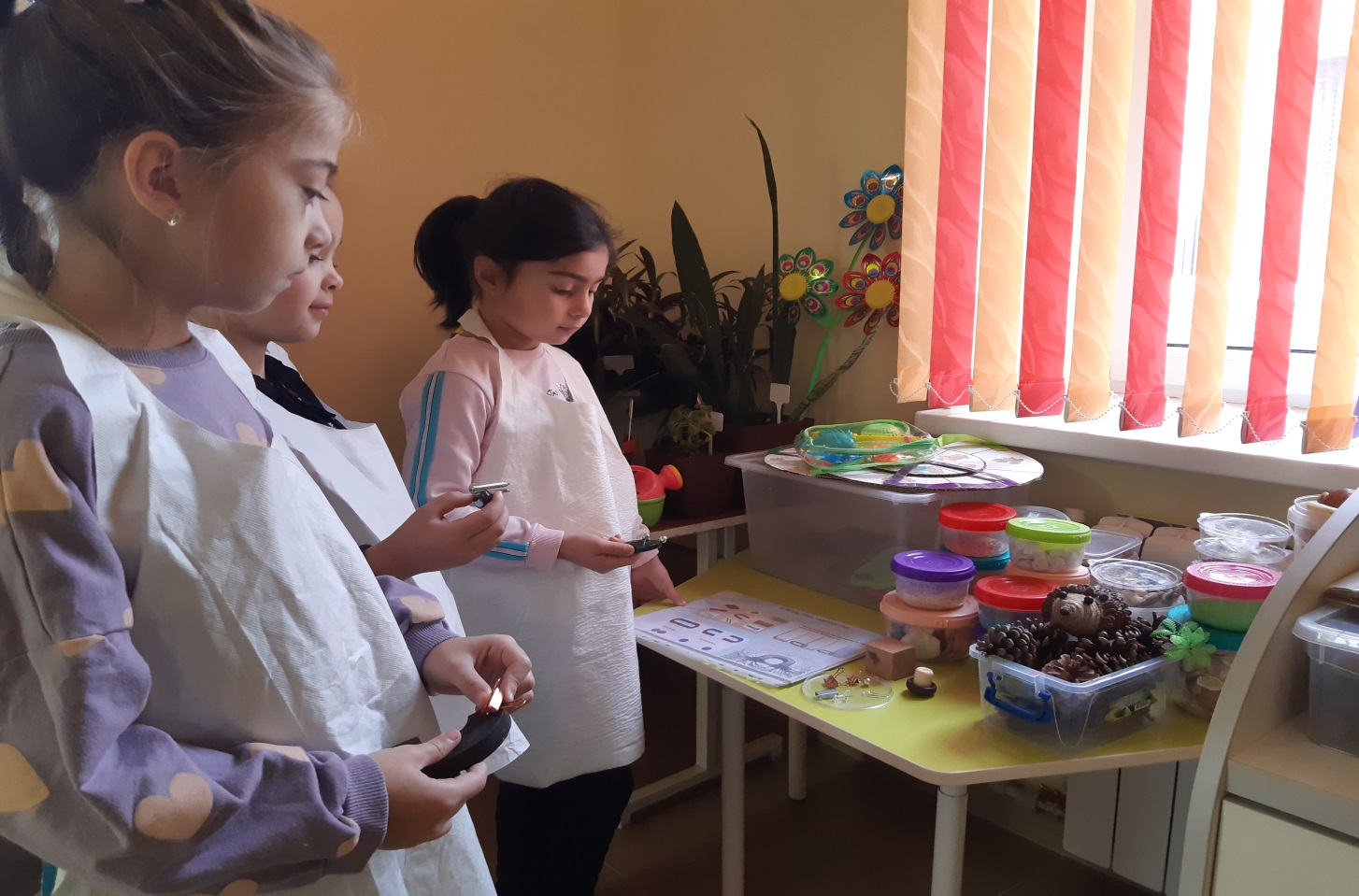 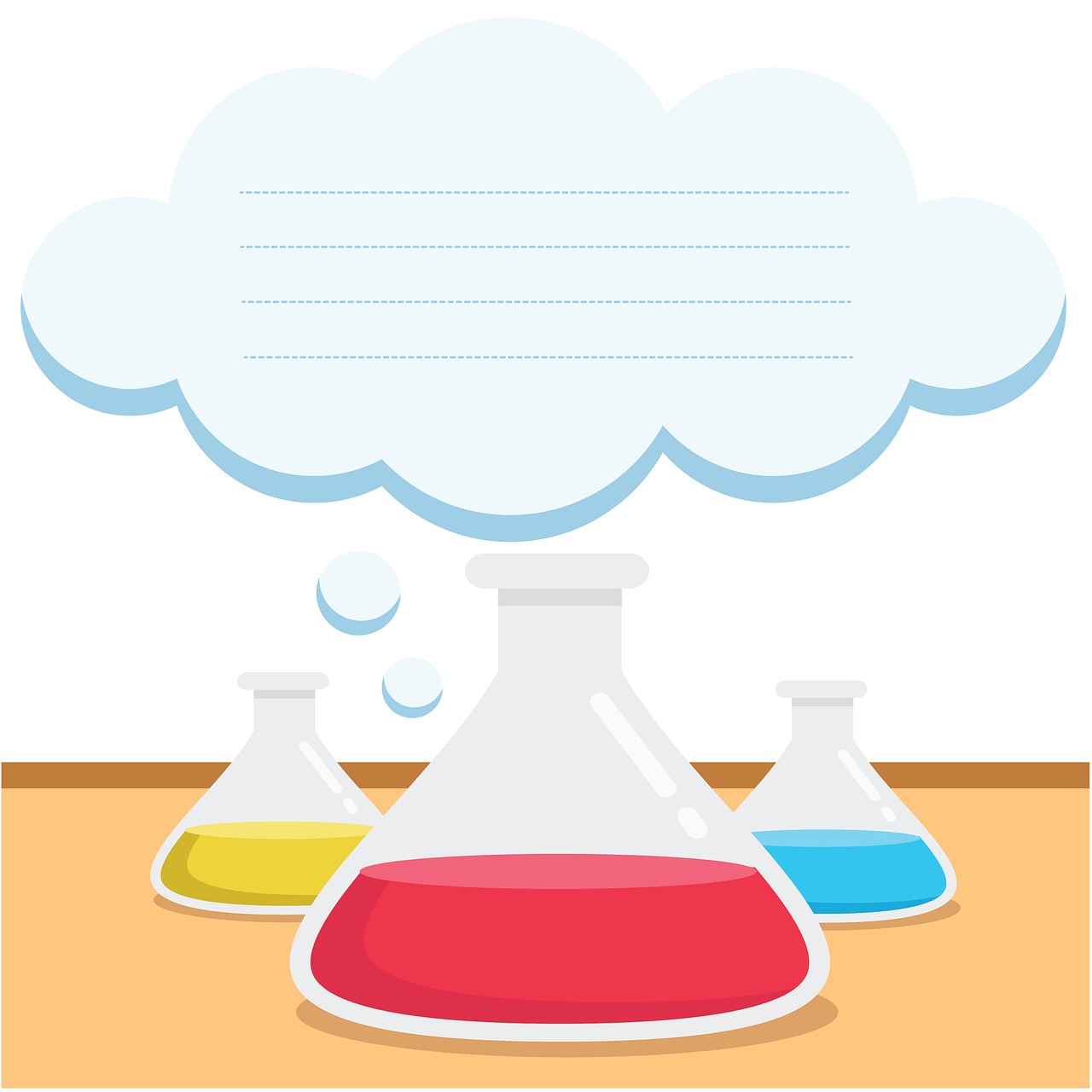 Во время проведения опытов дети высказывали свои предположения о том, что может случиться, если надуть шарик…, дети вступали в споры друг с другом, мнения у детей расходились, и только демонстрация опыта подтверждала правильность того или иного предположения
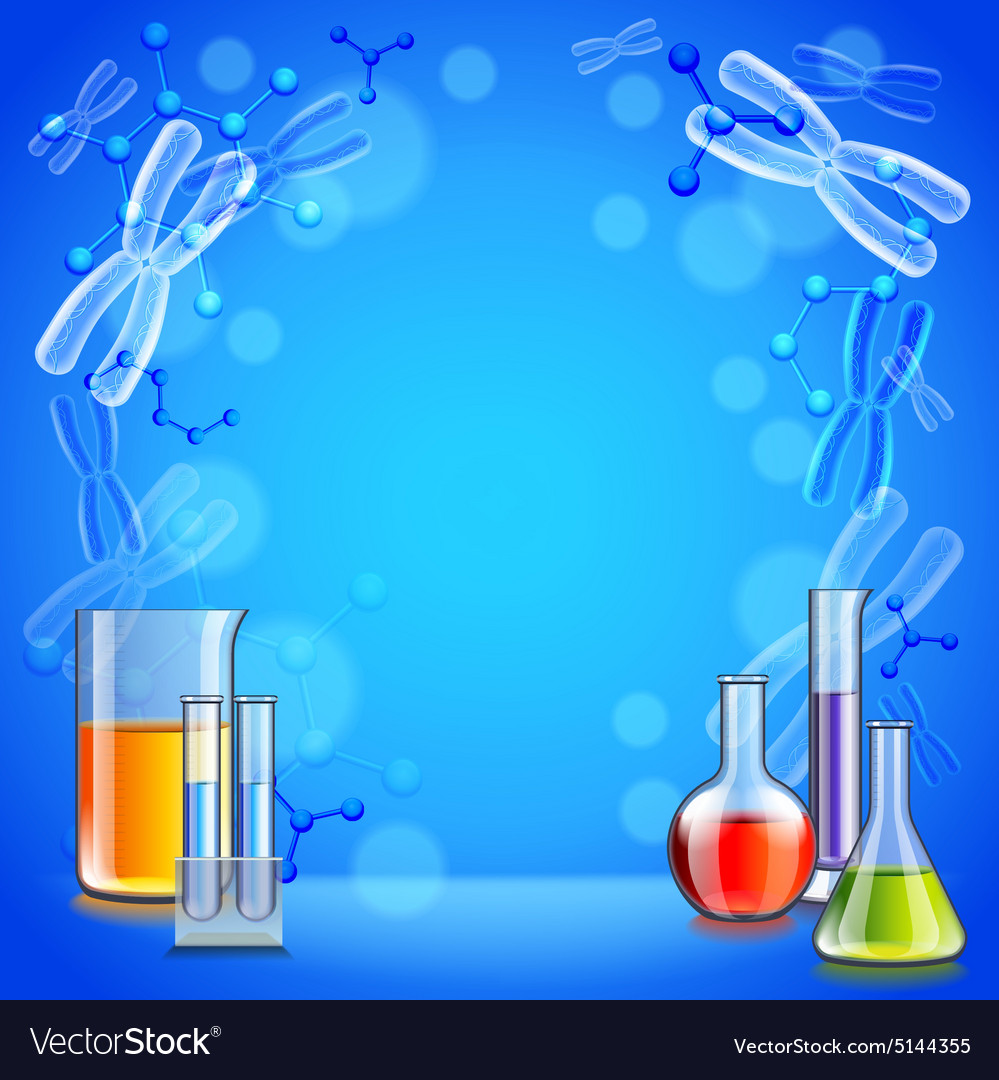 Целесообразнее всего опытническую деятельность организовывать с детьми старшего дошкольного возраста. К этому времени у дошкольников уже будет накоплен определенный информационный багаж, они научатся сопоставлять факты, информацию природоведческого содержания, что позволит им успешно разрешить поставленную в опыте проблему. Однако несомненно, что к опытнической деятельности детей необходимо готовить. Подготовка осуществляется на этапе младшего и среднего дошкольного возраста путем проведения различных исследовательских занятий с детьми.
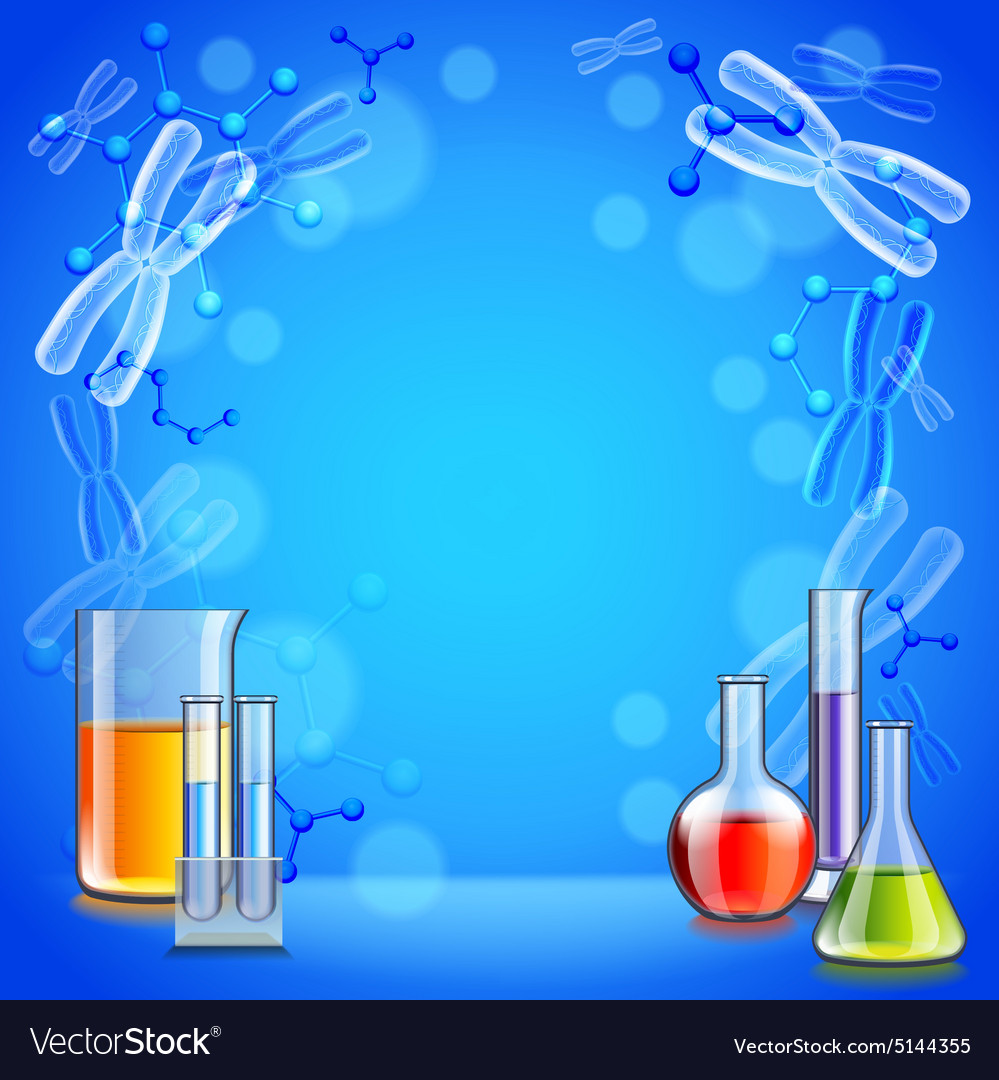 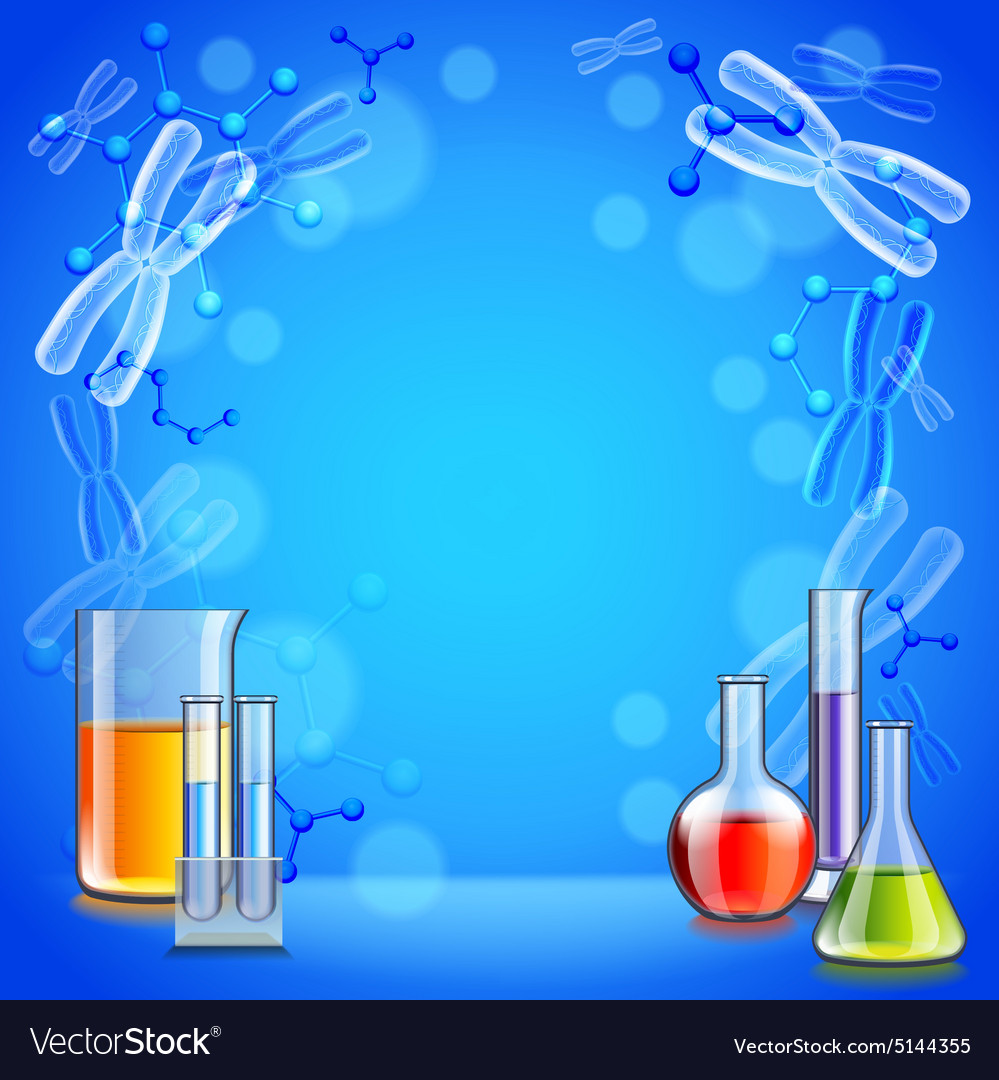 Поскольку источником познавательной активности является наличие проблемы, особое внимание надо уделить созданию проблемного поля. Например: «Нужно напоить чистой водой котенка, а вода грязная». В некоторых случаях предоставить детям поле пробности, например, что бы определить из какого материала  можно сделать лодку, дети пробуют, какие материалы тонут, а какие нет.Важно, чтобы ребенку был понятен личностный смысл деятельности, что бы он мог ответить на вопрос «Зачем я это делаю». Наличие проблемы, создание интереса способствует созданию положительной мотивации у детей к деятельности.
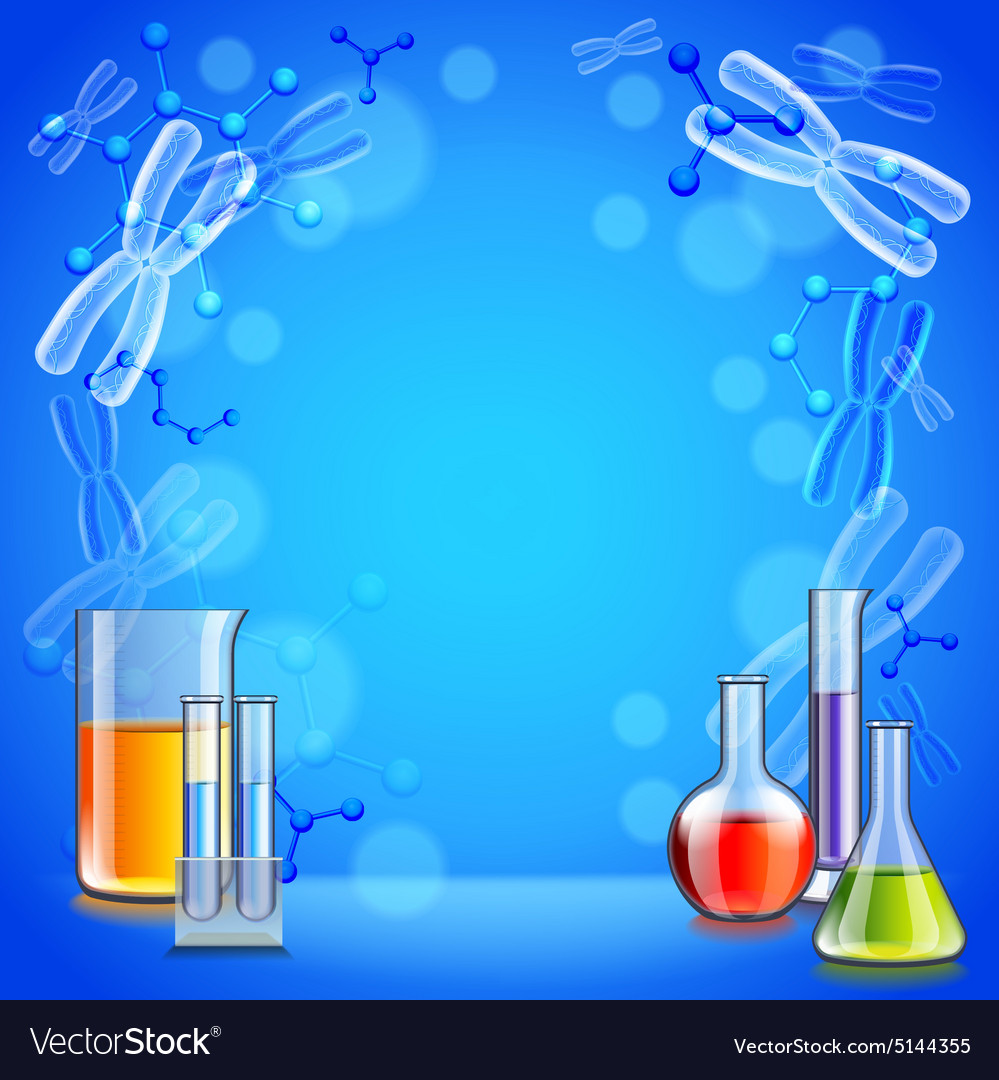 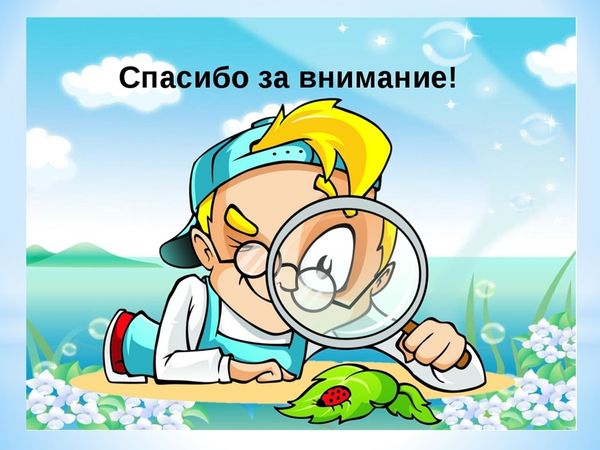